EDDMapS Pro – Is this invasive species mapping tool right for your program?
Rebekah D.  Wallace and Charles Bargeron
University of Georgia
Center for Invasive Species and Ecosystem HealthTifton Georgia USA
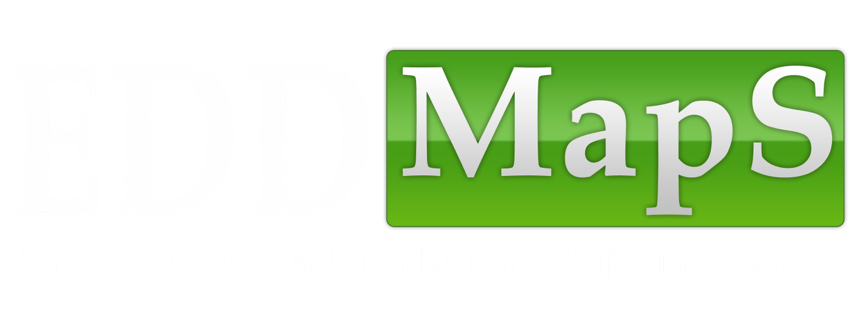 The National Platform for Invasive Species Early Detection and Mapping
Elevator Pitch of EDDMapS
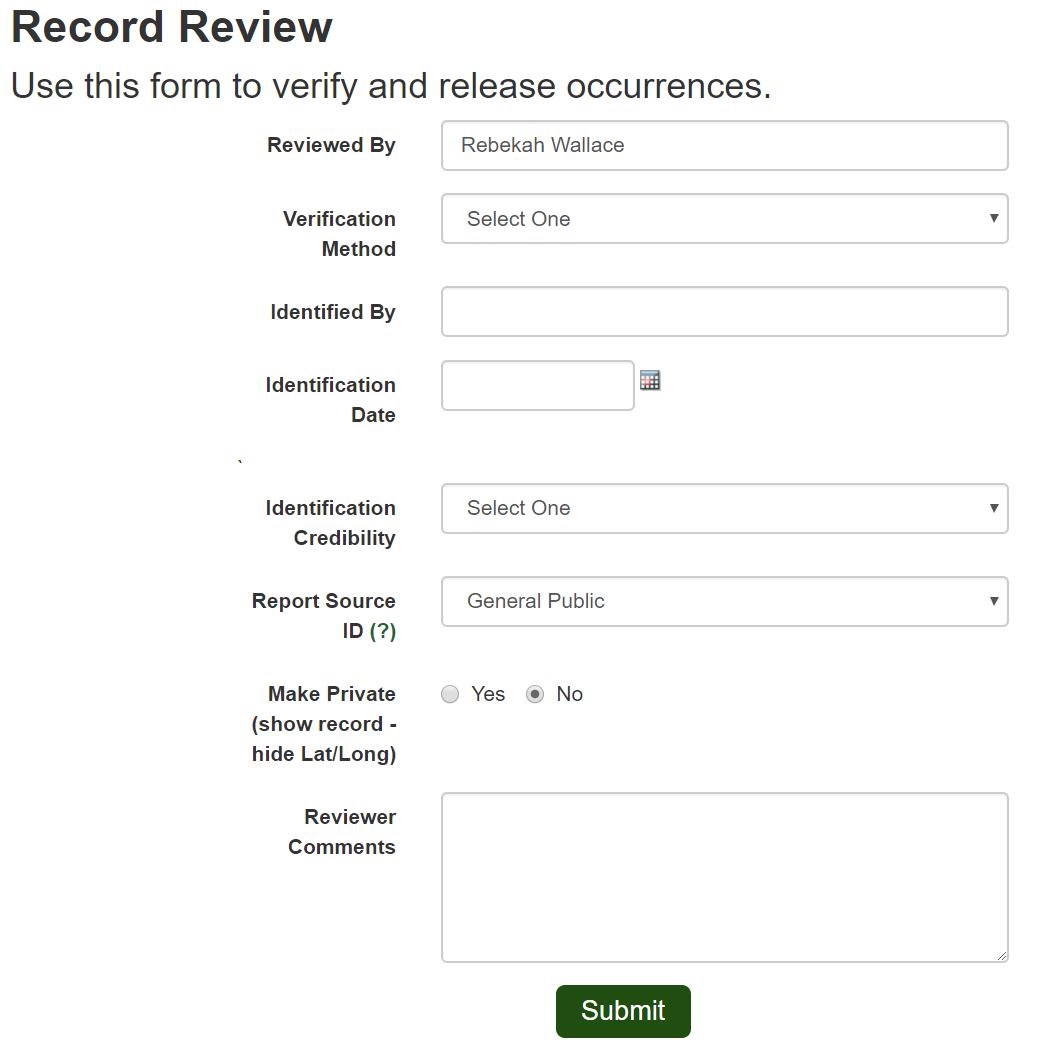 Data Collection Tools
Data Verification Process
Species Information
Maps (State, County, Point)
Data Available for Download
Reports
Reuse/Analysis
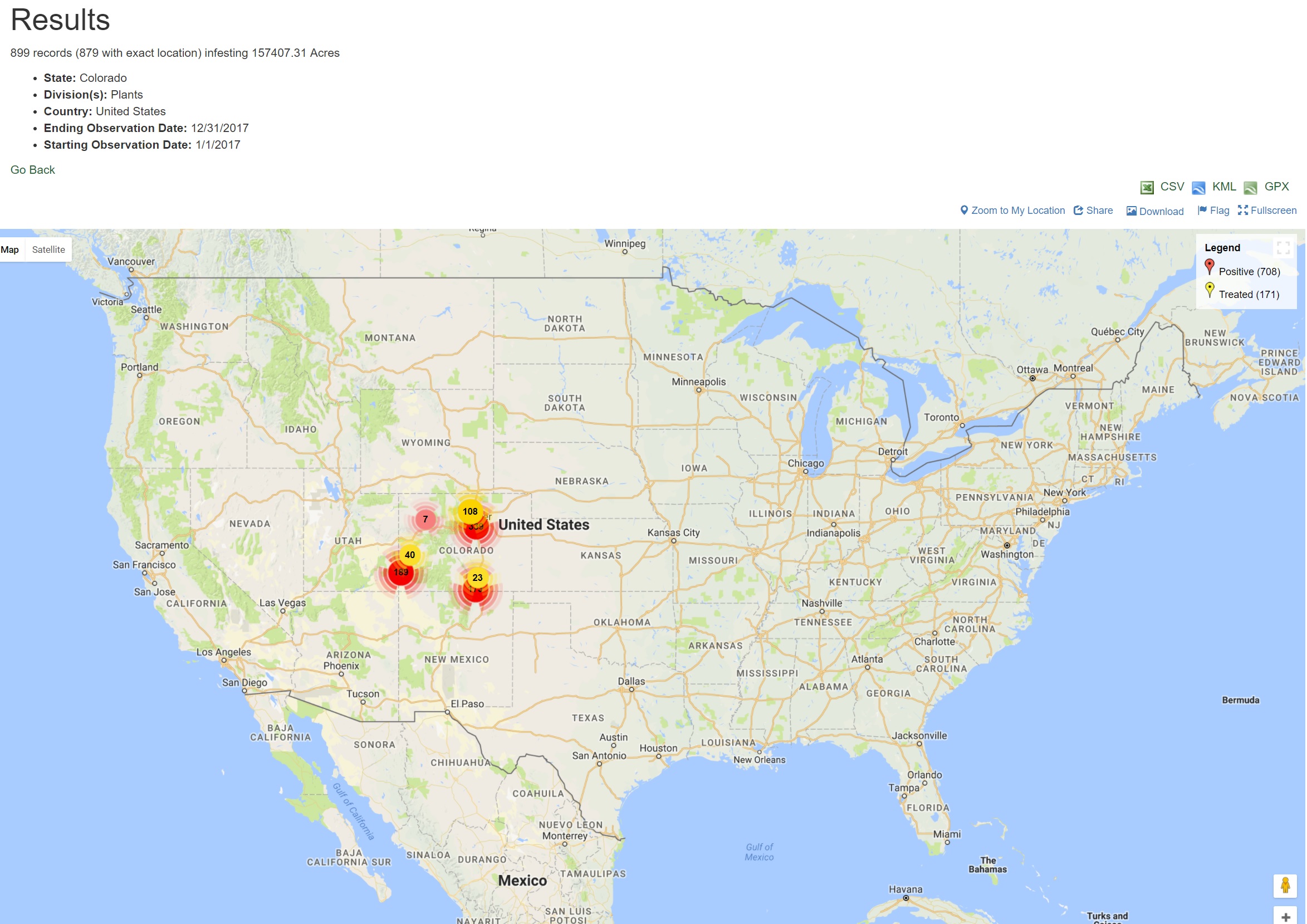 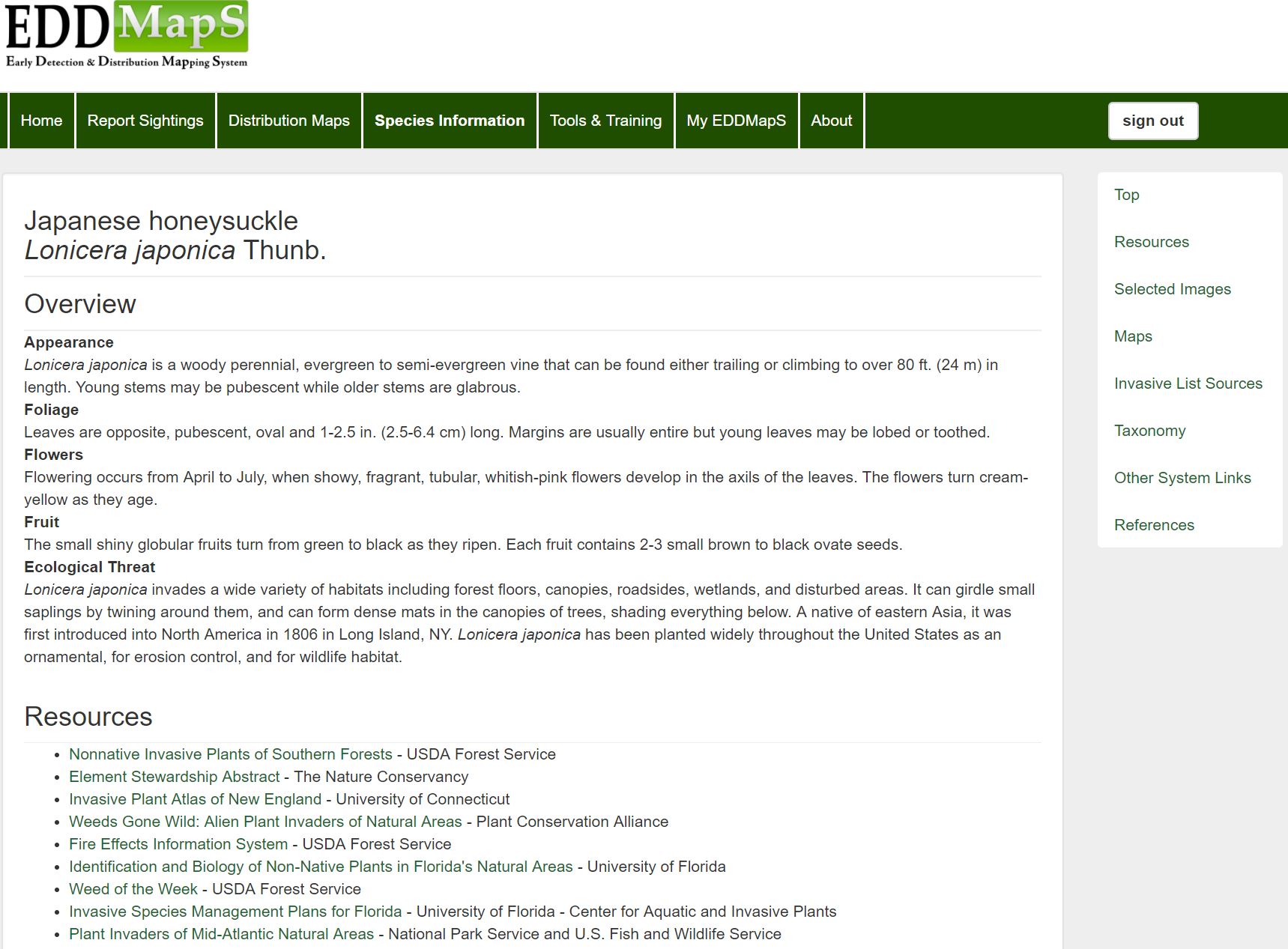 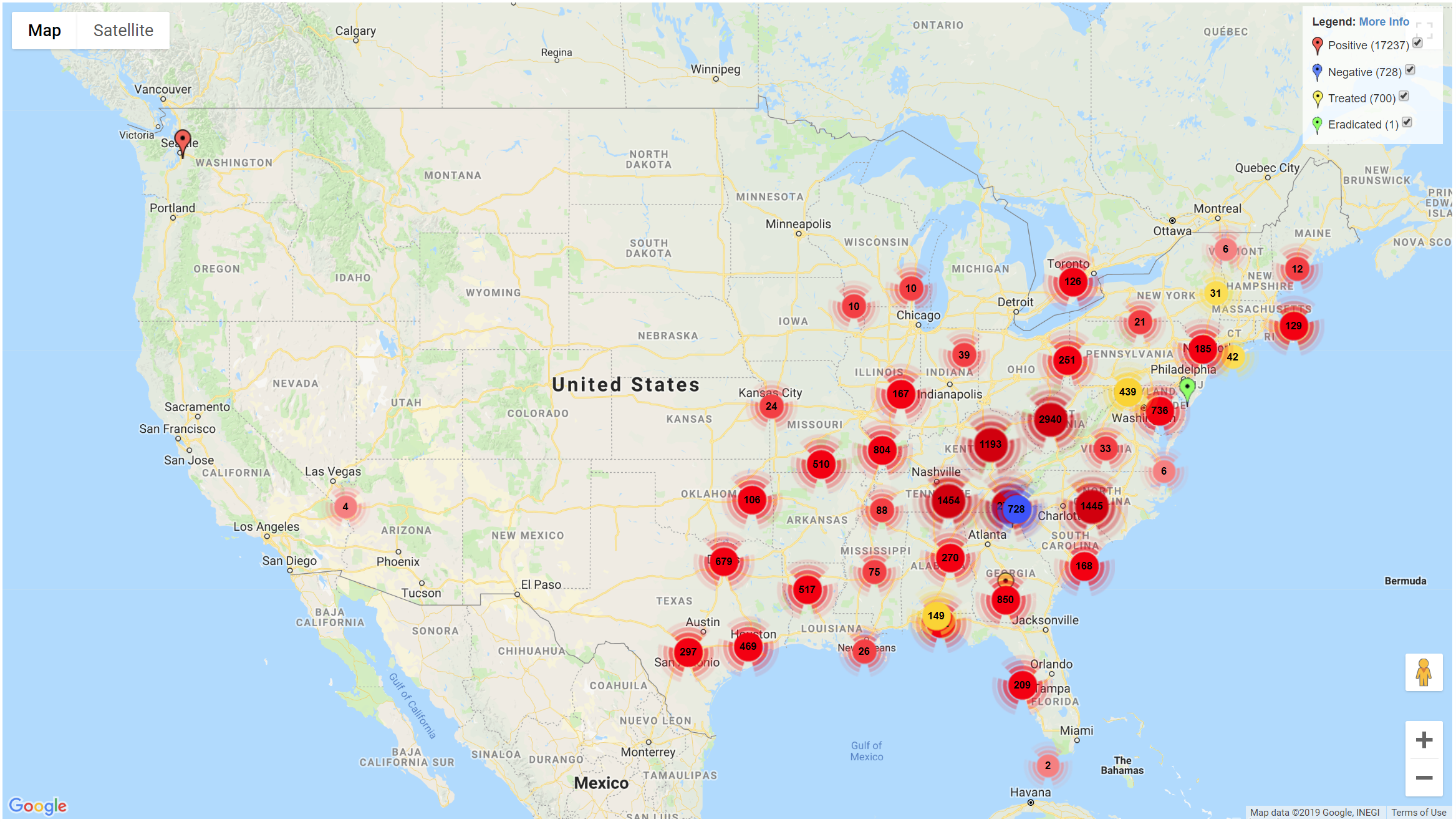 Sources of EDDMapS Data
USDA NRCS PLANTS Database
Biota of North America Program
Flora of North America
Invasive Plant Atlas of MidSouth
Herbaria/Museums
Global Invasive Species Information Network
Nonindigenous Aquatic Species 
Federal Agency Databases
State Agencies
Regional Programs
Academic Institutions
Trained Citizen Scientists
Homeowners
Aggregated Distribution Maps
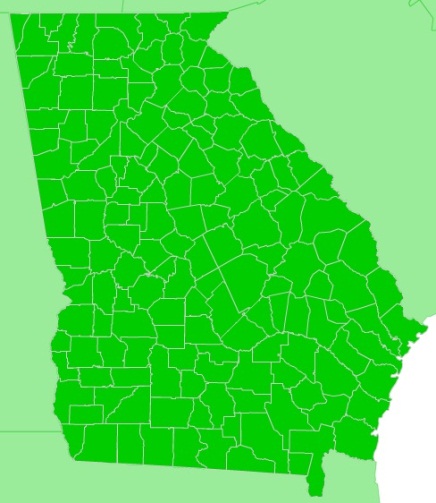 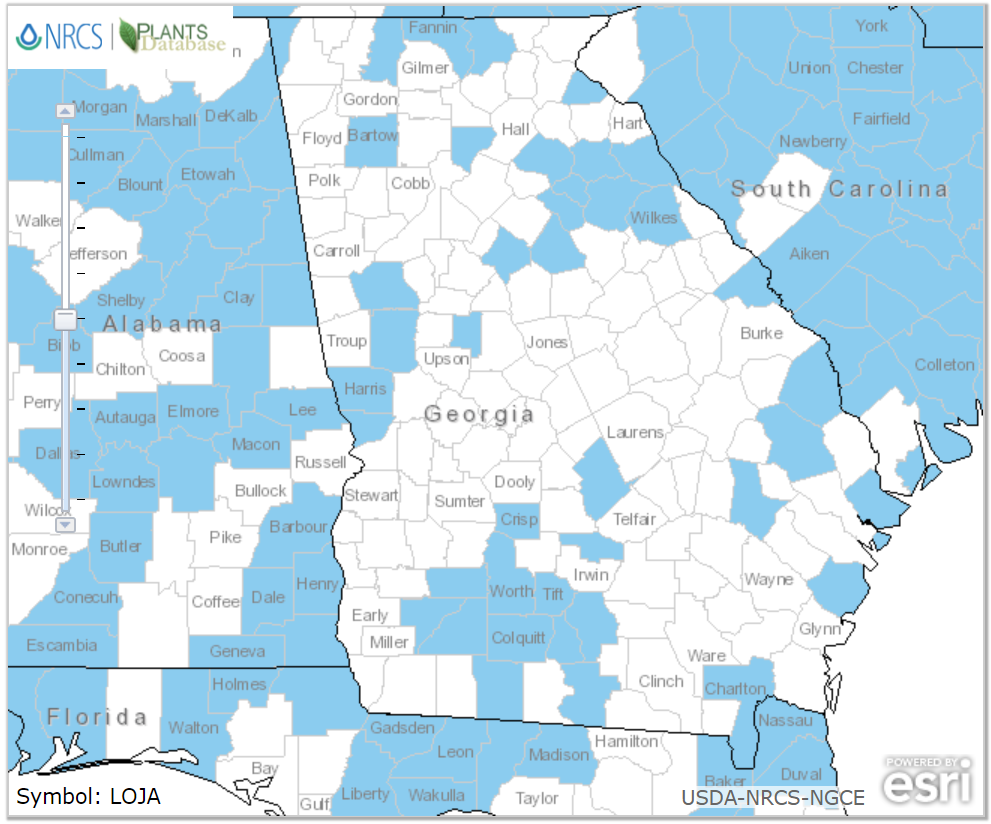 Japanese Honeysuckle Distribution in Georgia from 
EDDMapS Database – March 2019
Japanese Honeysuckle Distribution in Georgia from 
USDA PLANTS Database – March 2019
Why Smartphones?
Traditional Data collection
Paper and Pencil (and GPS device, camera, etc.)
Error Prone
Initial transcription error (e.g., GPS coordinates, quantifications, date, etc.)
Transcription to database
Costly (long term)
Transcription cost
Data Cleaning
Retraining
Standardization – dependent on recorder
Electronic Data Collection
Tablet/Smartphone into a form/app
Design/Programming can prevent most errors
Contradictory info not able to be entered
Auto-capturing some data (e.g., date, location, etc.)
Training – high acceptability after training
Standardization
Metadata
Data sharing/accessibility/analysis
Cellphone Adoption Over Time
Pew Research Center: Surveys conducted 2002-2018 https://www.pewinternet.org/fact-sheet/mobile/
Smartphones are Not just for “the Kids”
Skip Snow, National Park Service, Bugwood.org
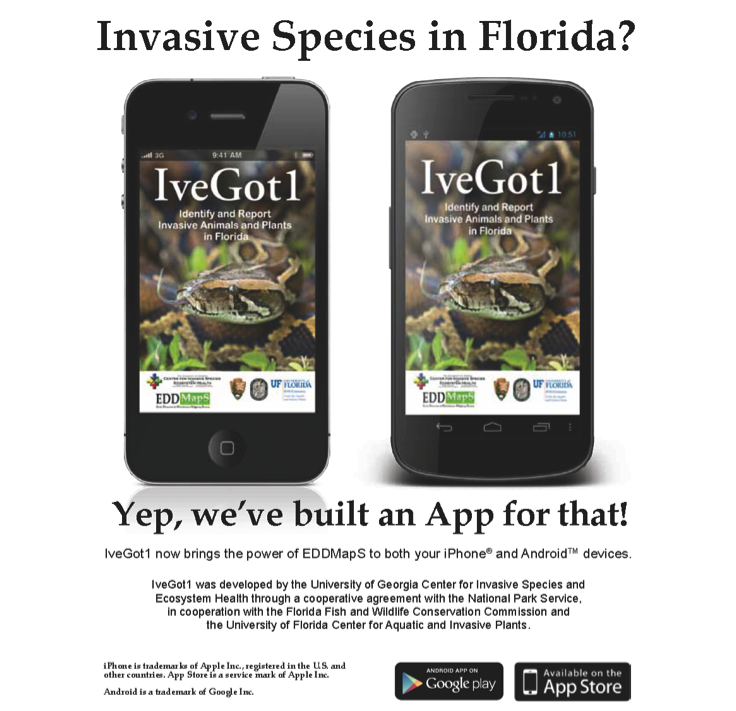 How Does It Work?
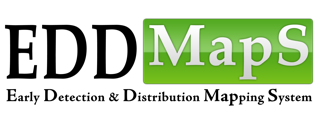 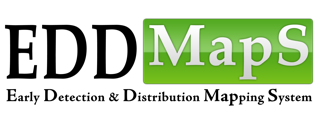 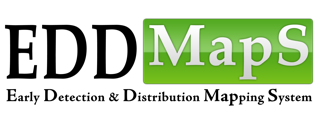 Has It Worked?
All App Downloads
EDDMapS Florida Statistics
What were the reports?
Overall
EDDMapS Florida Statistics
What were the reports?
	Smartphones
Observations Sent to EDDMapS By Year
The Two Options
EDDMapS Pro
SEEDN
Designed for Volunteers, Citizen Scientists, Casual Observers, etc.
Field Guide embedded in app
Record data, saved locally on phone
Must have mobile service to view existing data
Data not downloadable
No revisit record option
Upload when you have wireless signal
Designed for professionals to use in low/no mobile signal areas
No embedded field guide in app
Record data, saved locally on phone
Downloadable data sets (by county)
View records offline, in the field
Revisit existing records
Upload when you have wireless signal
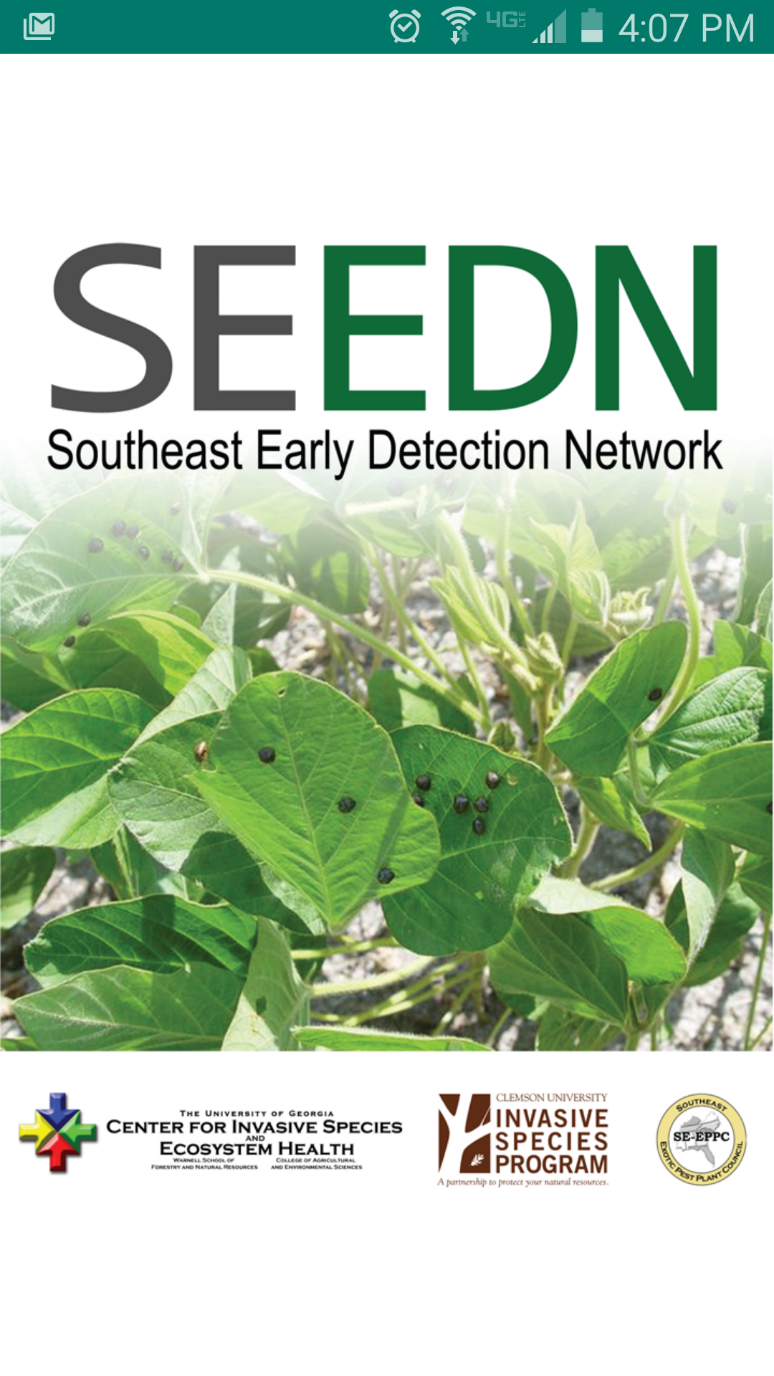 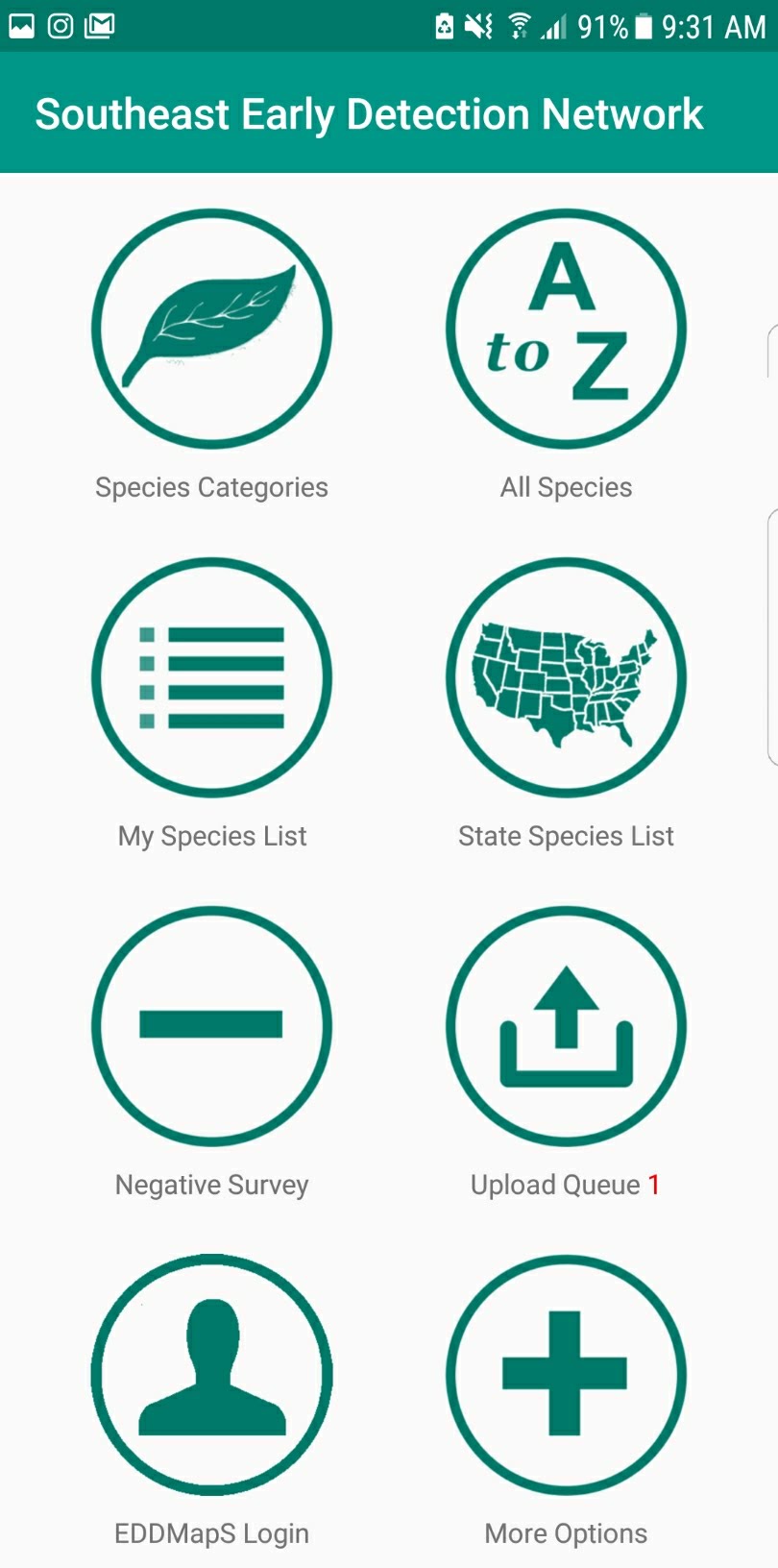 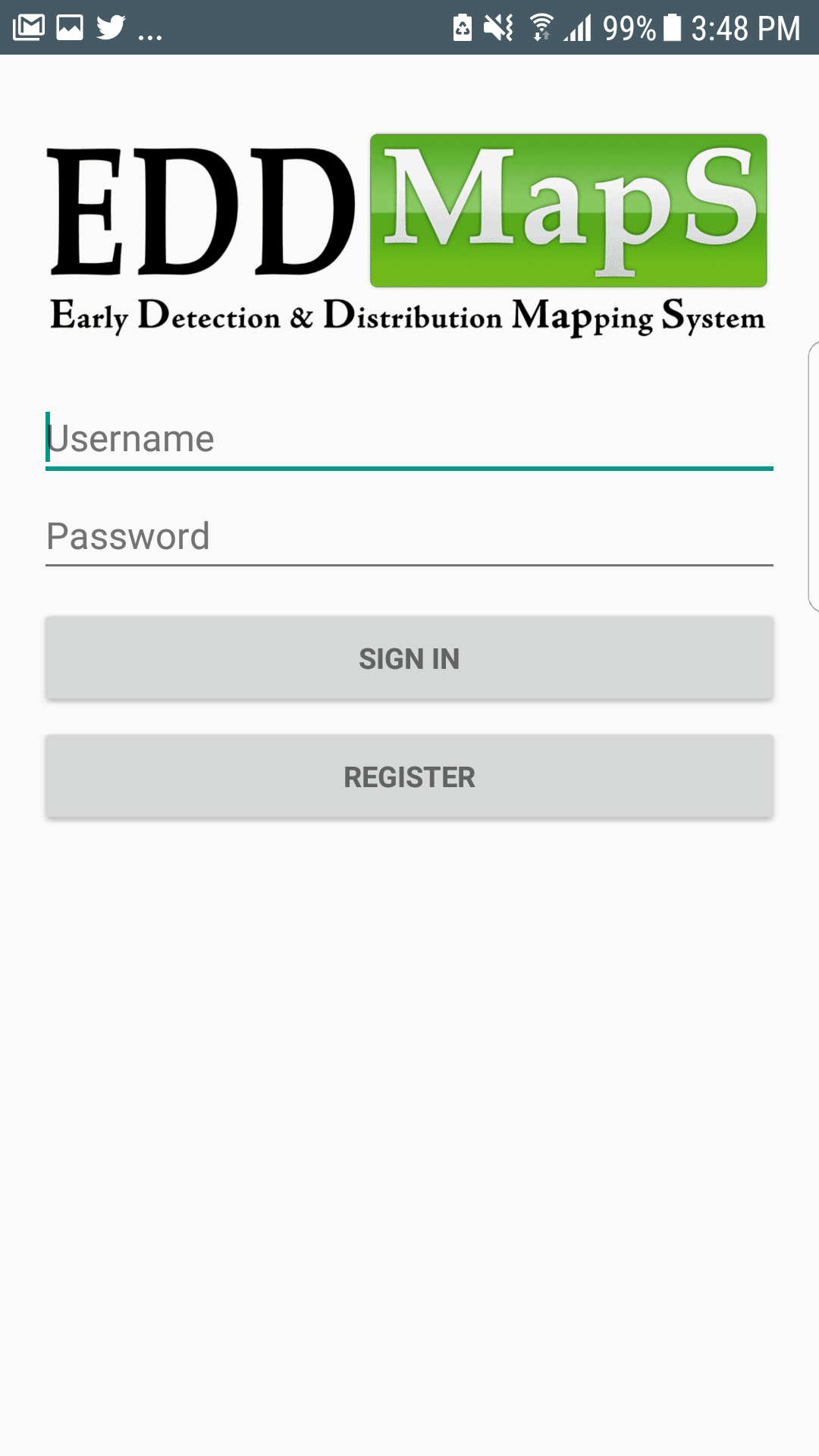 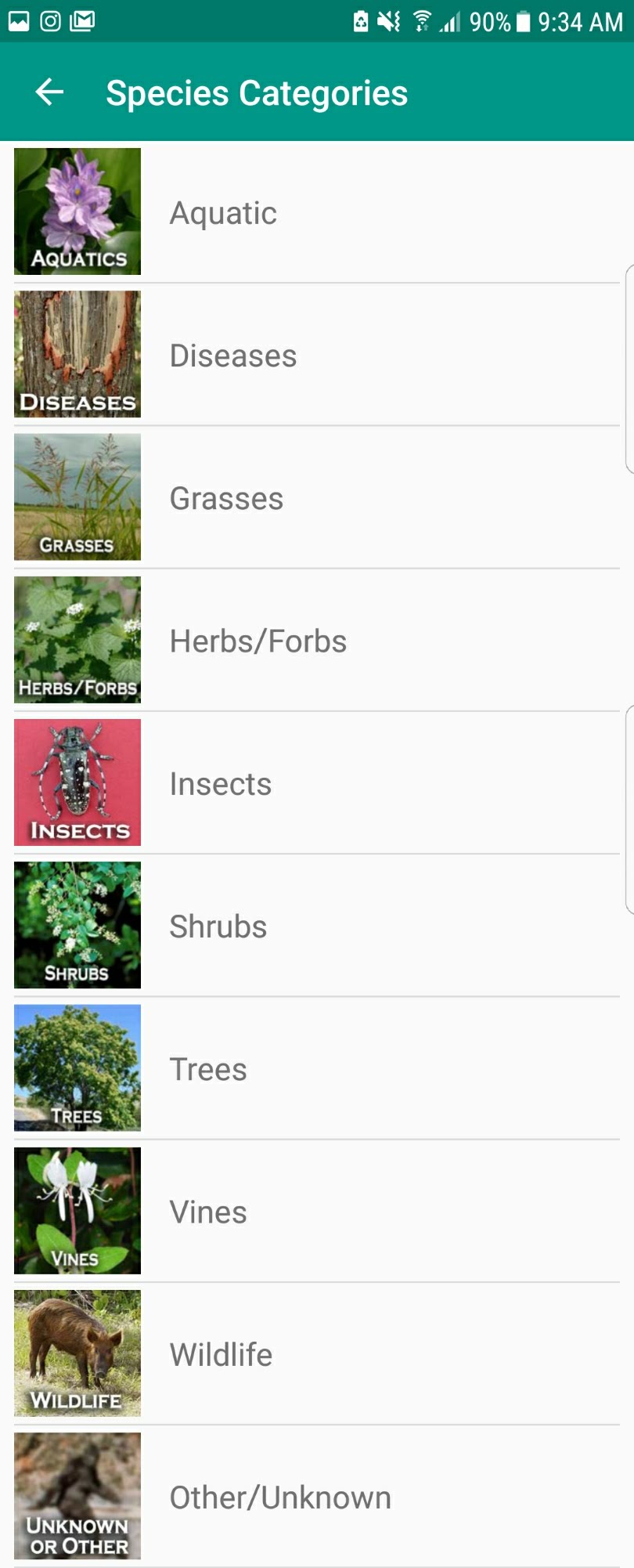 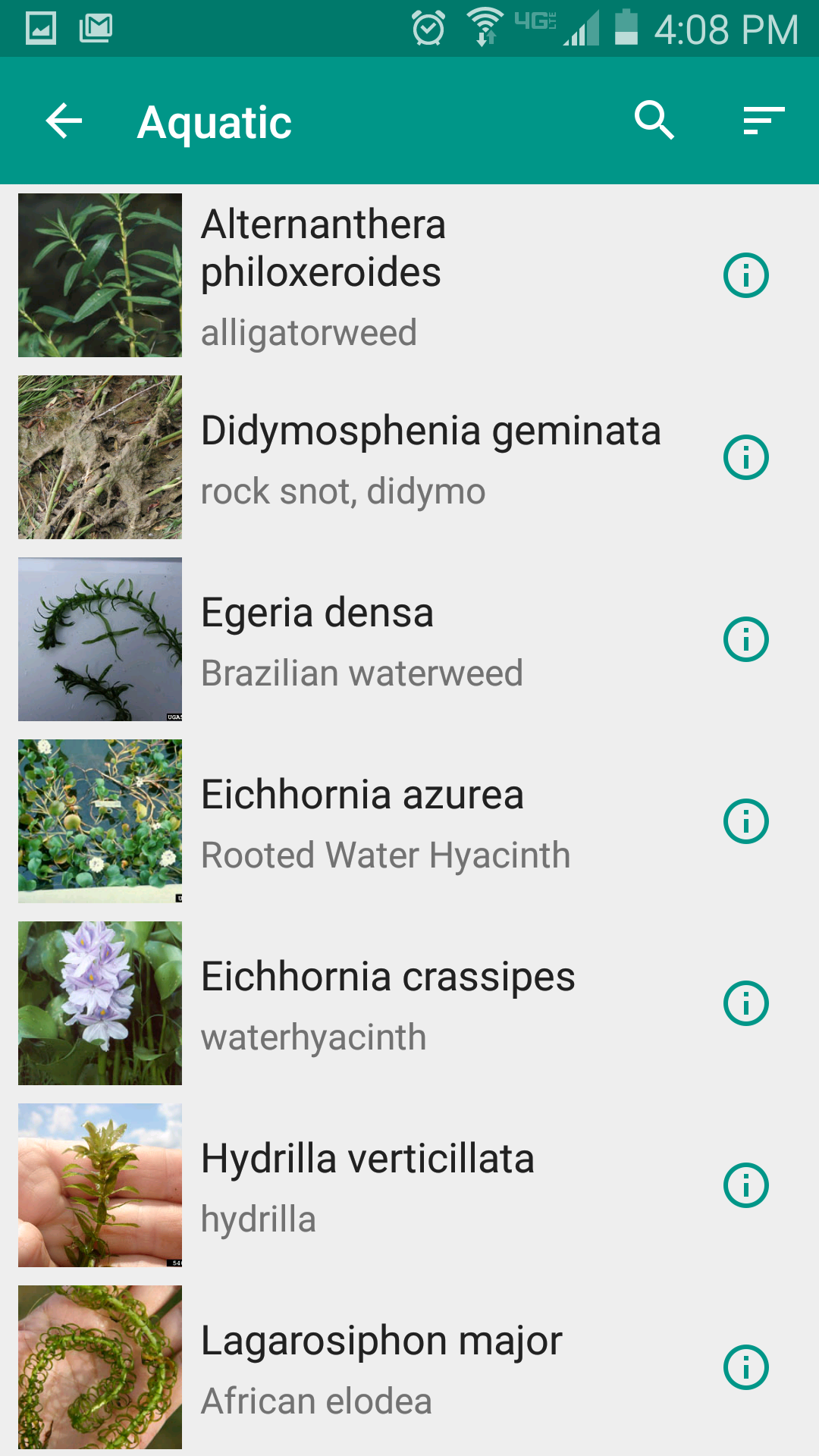 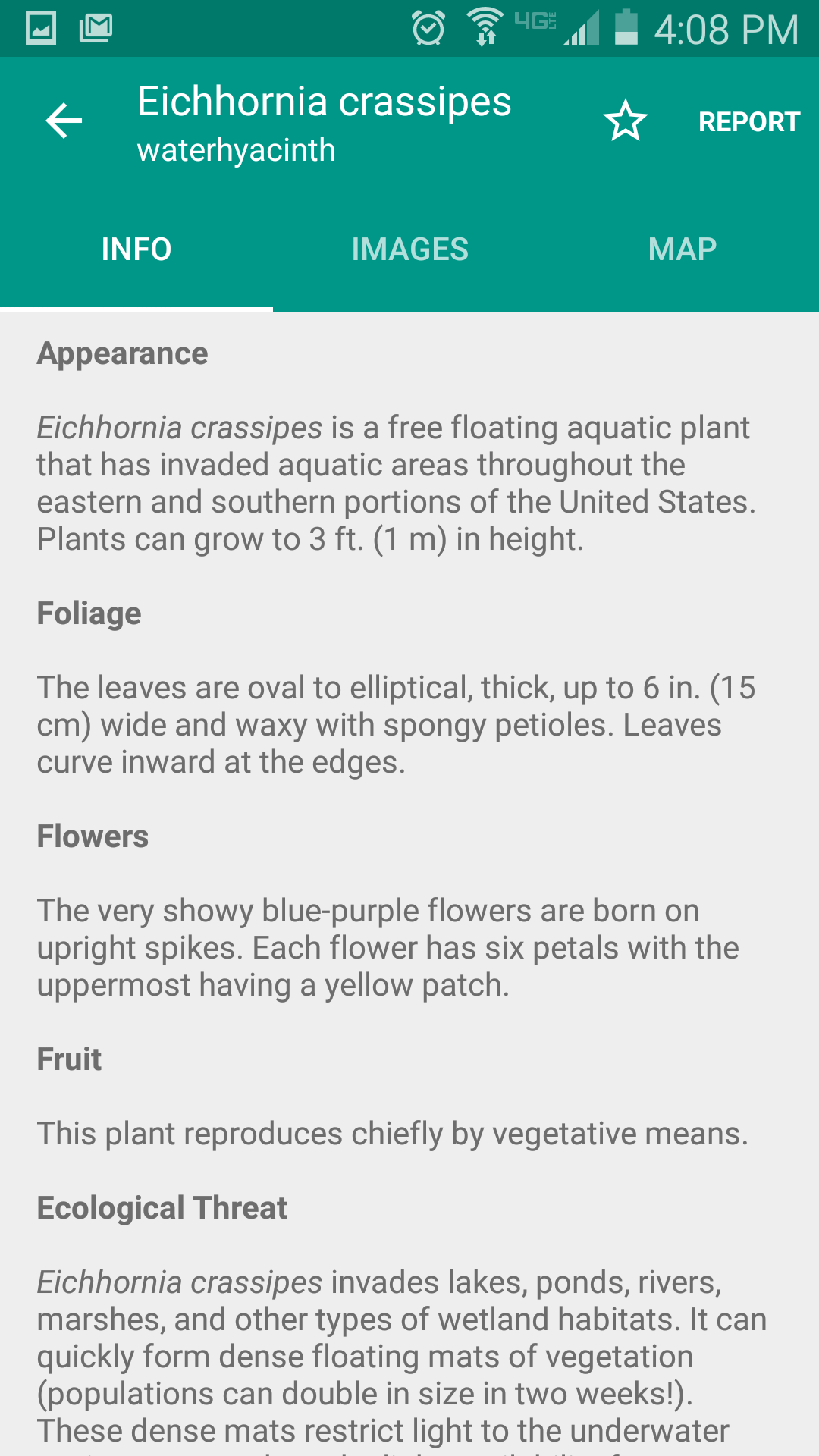 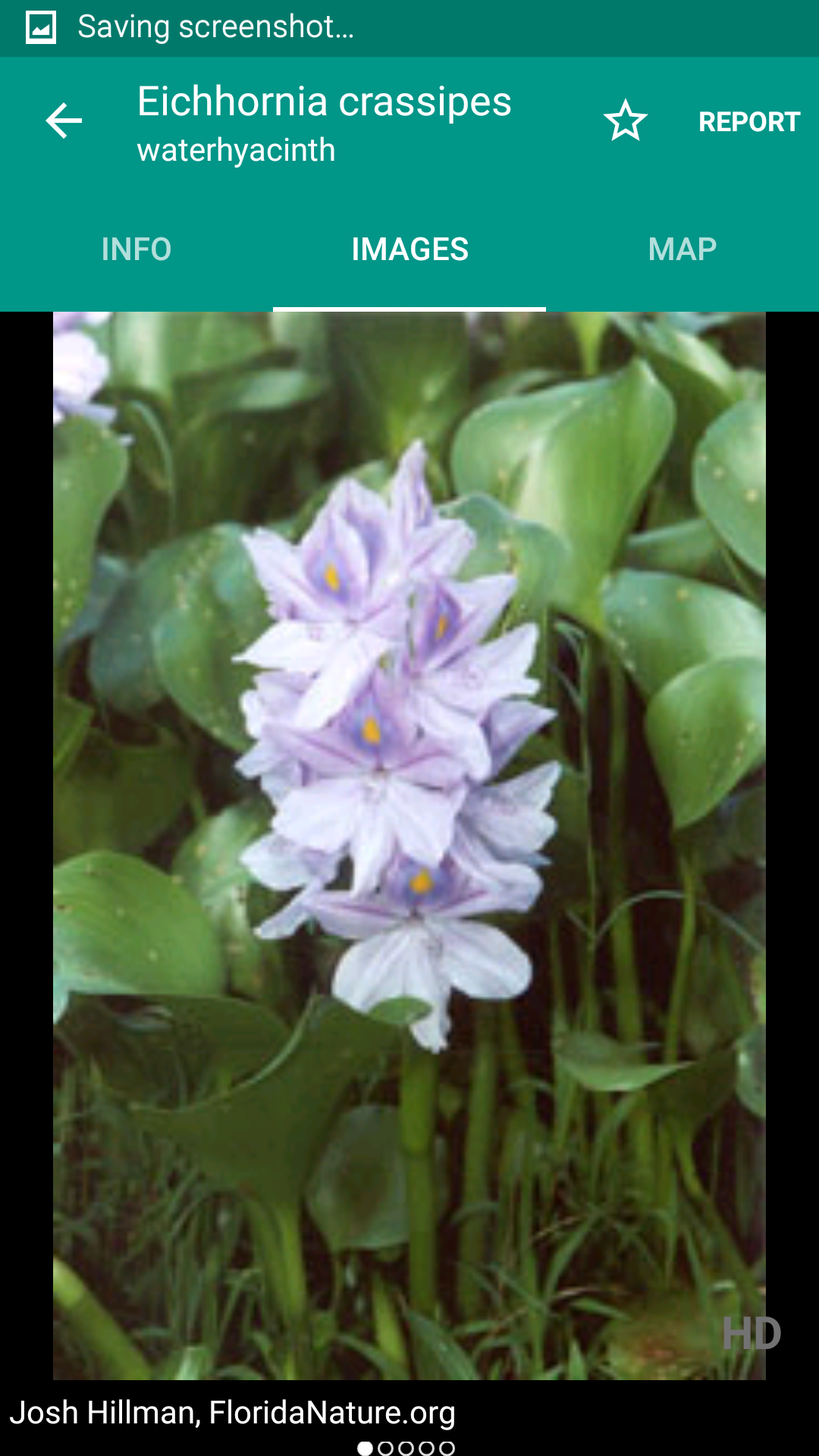 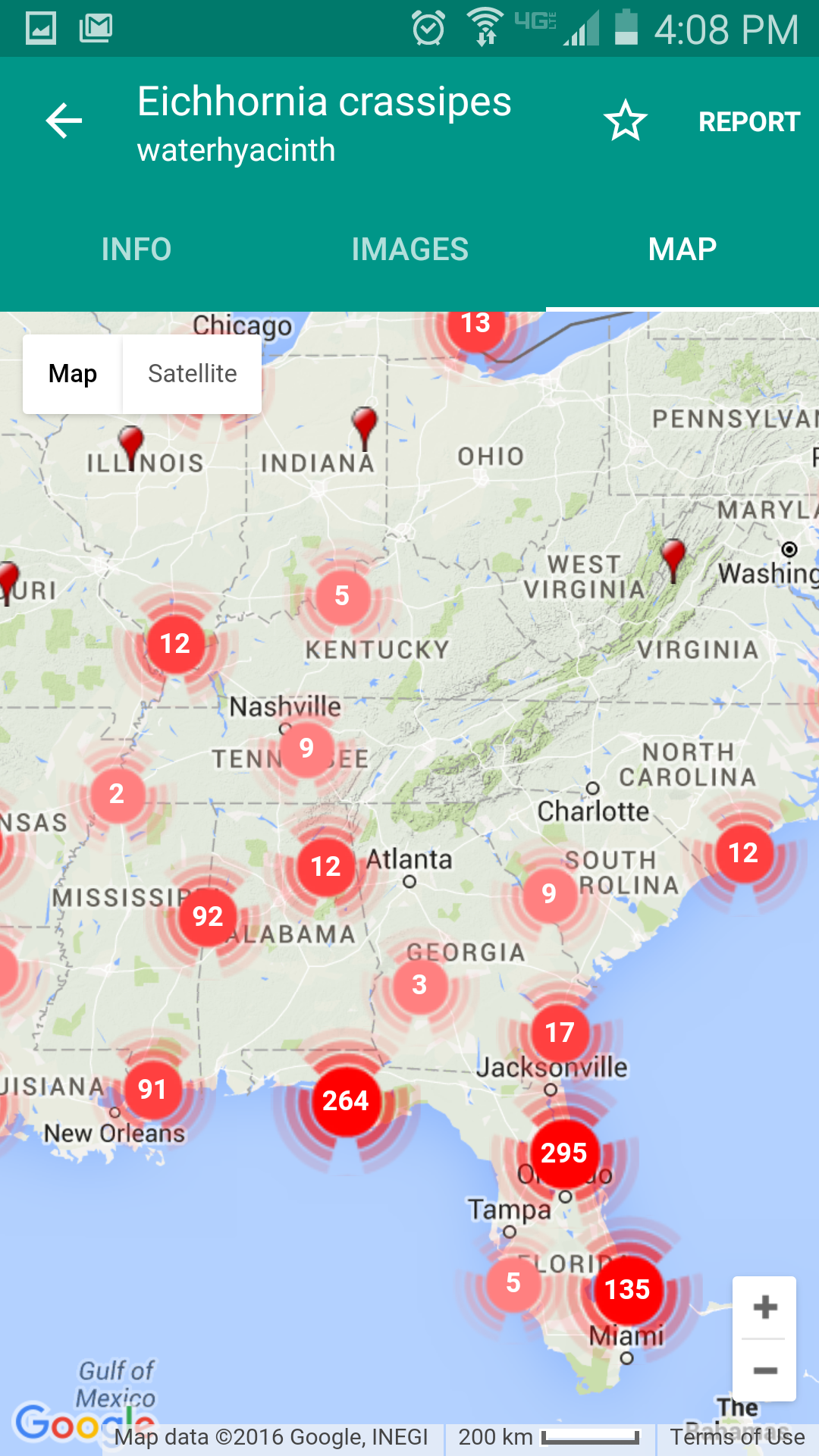 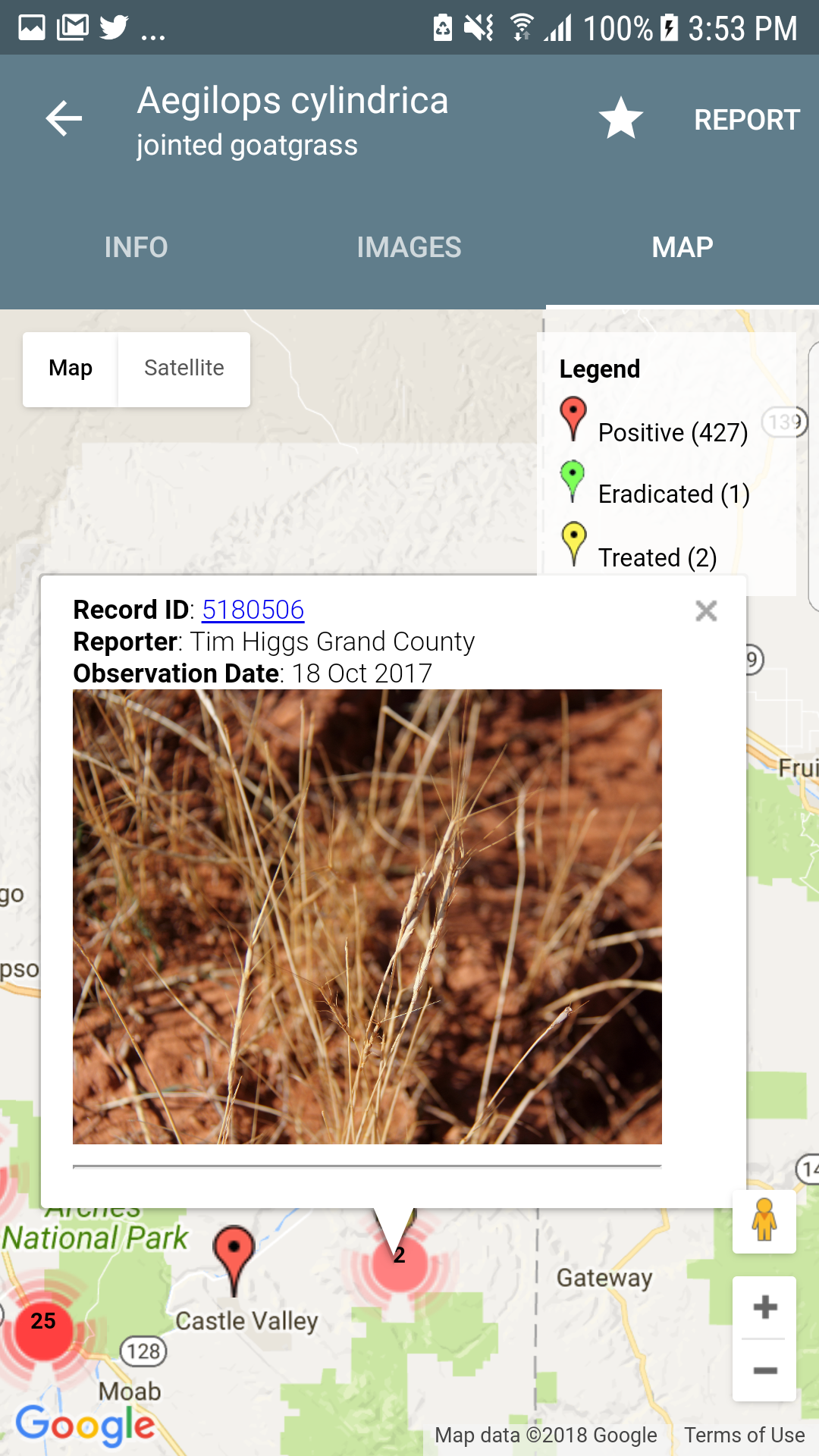 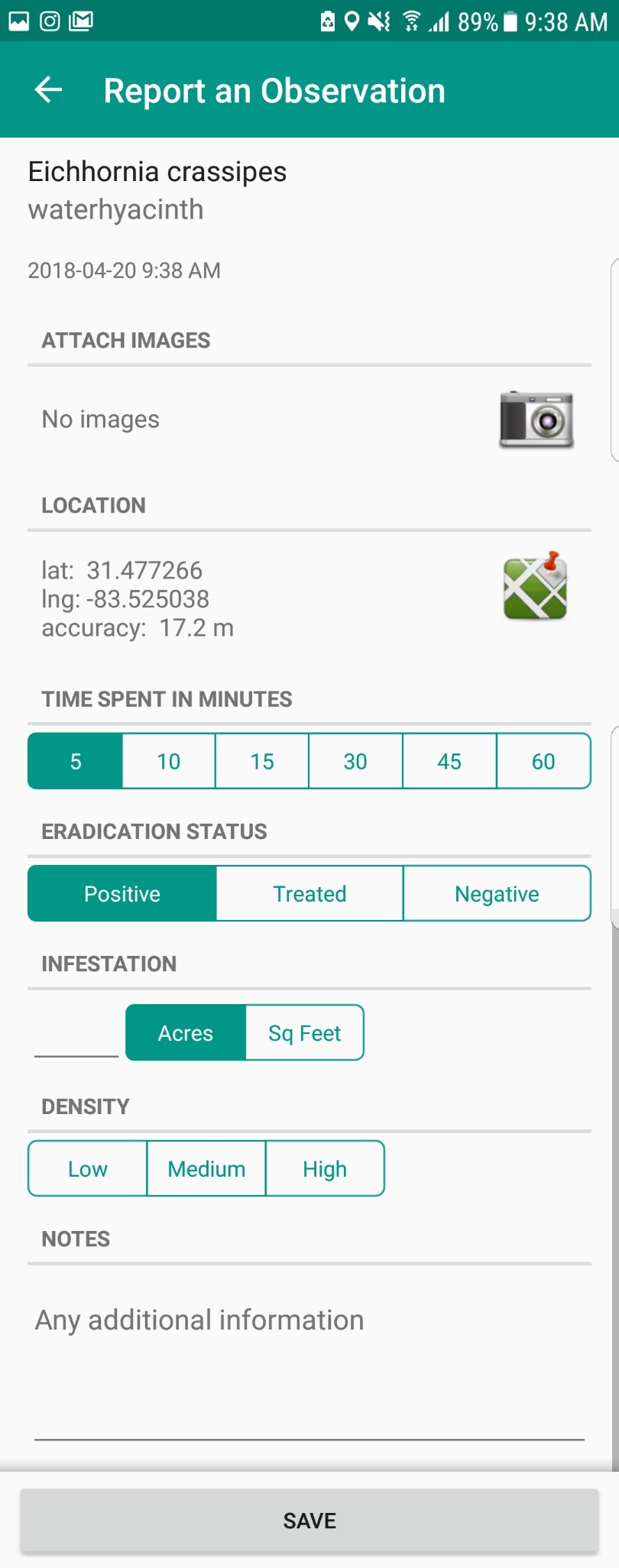 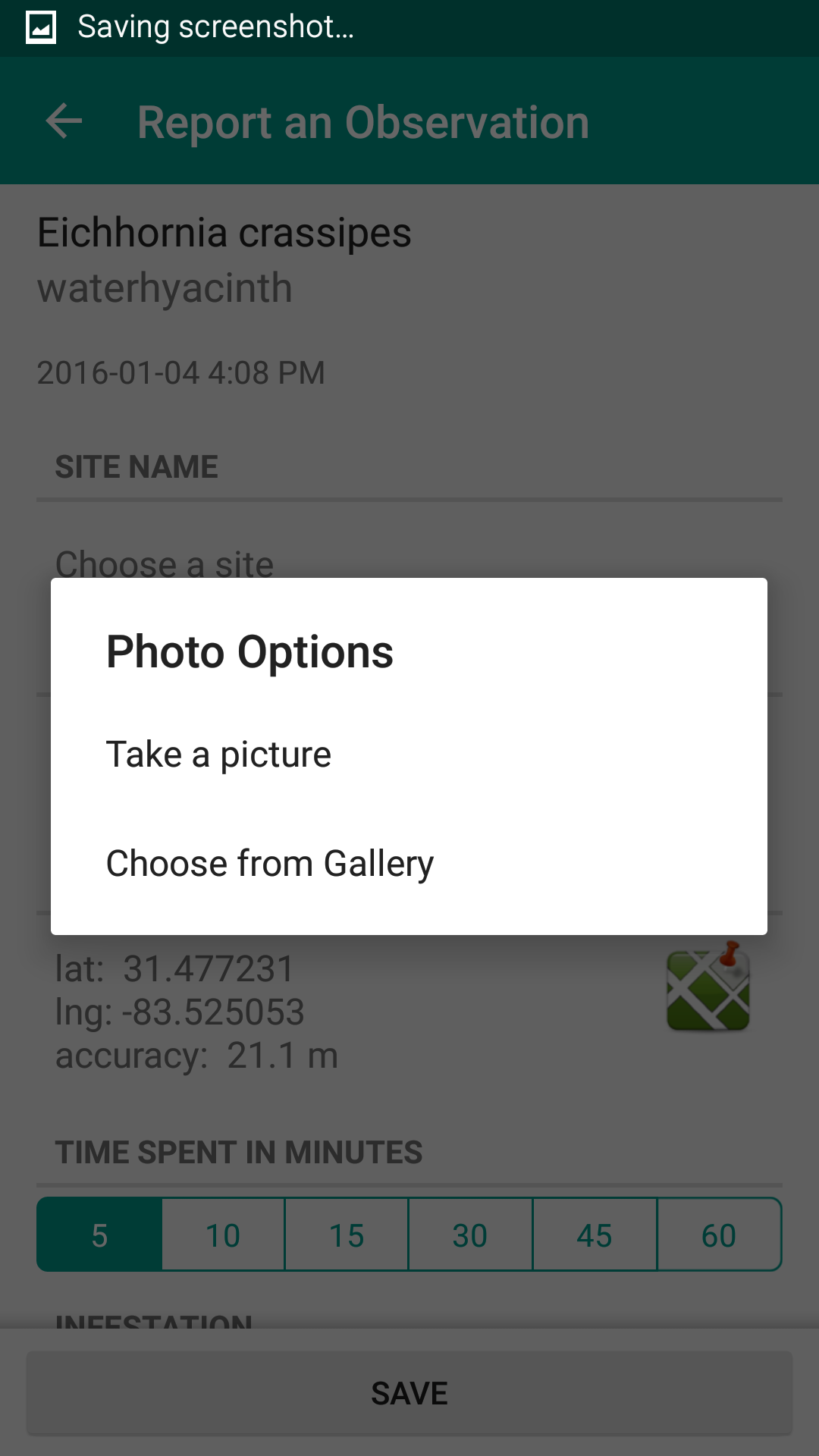 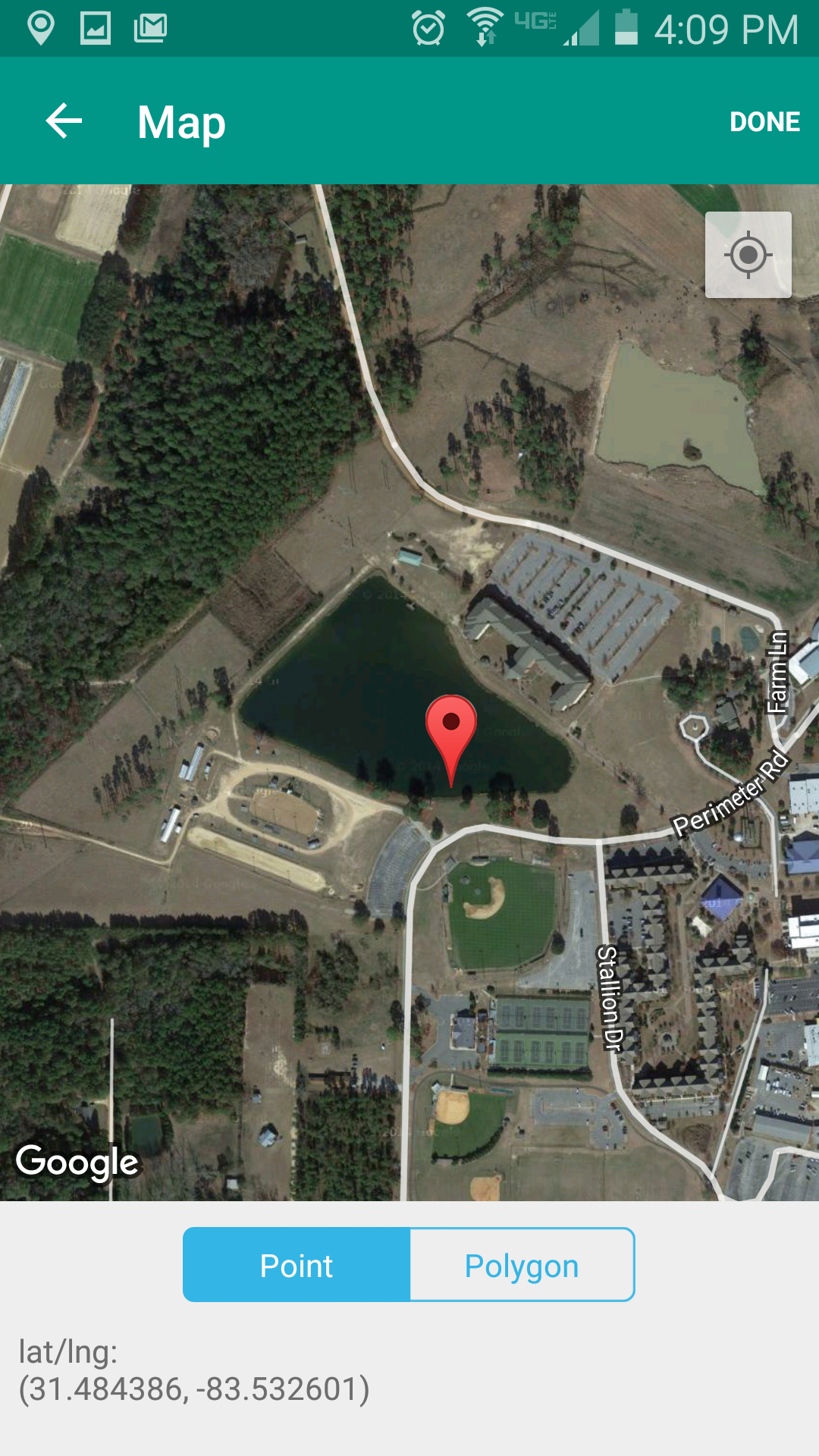 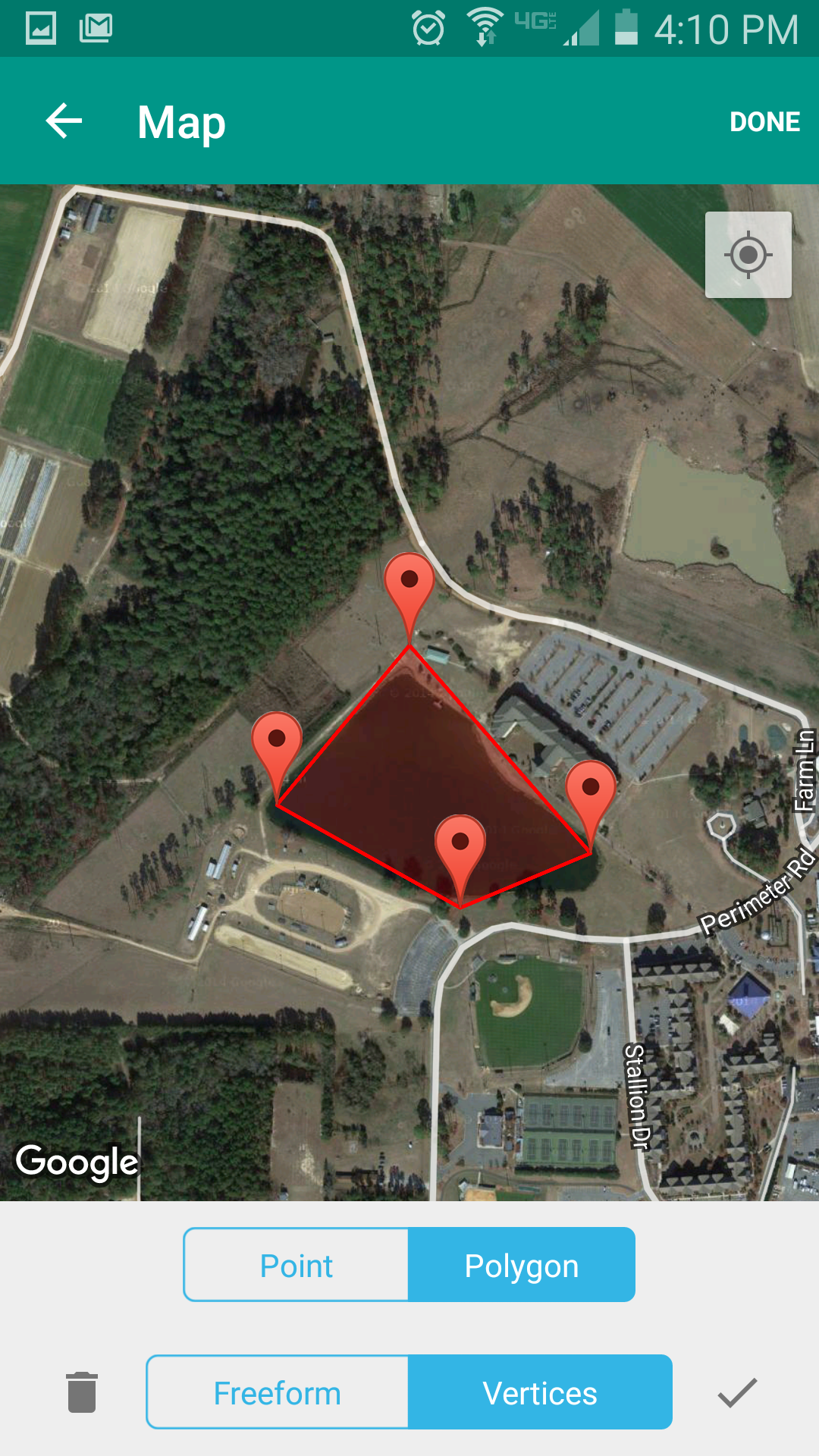 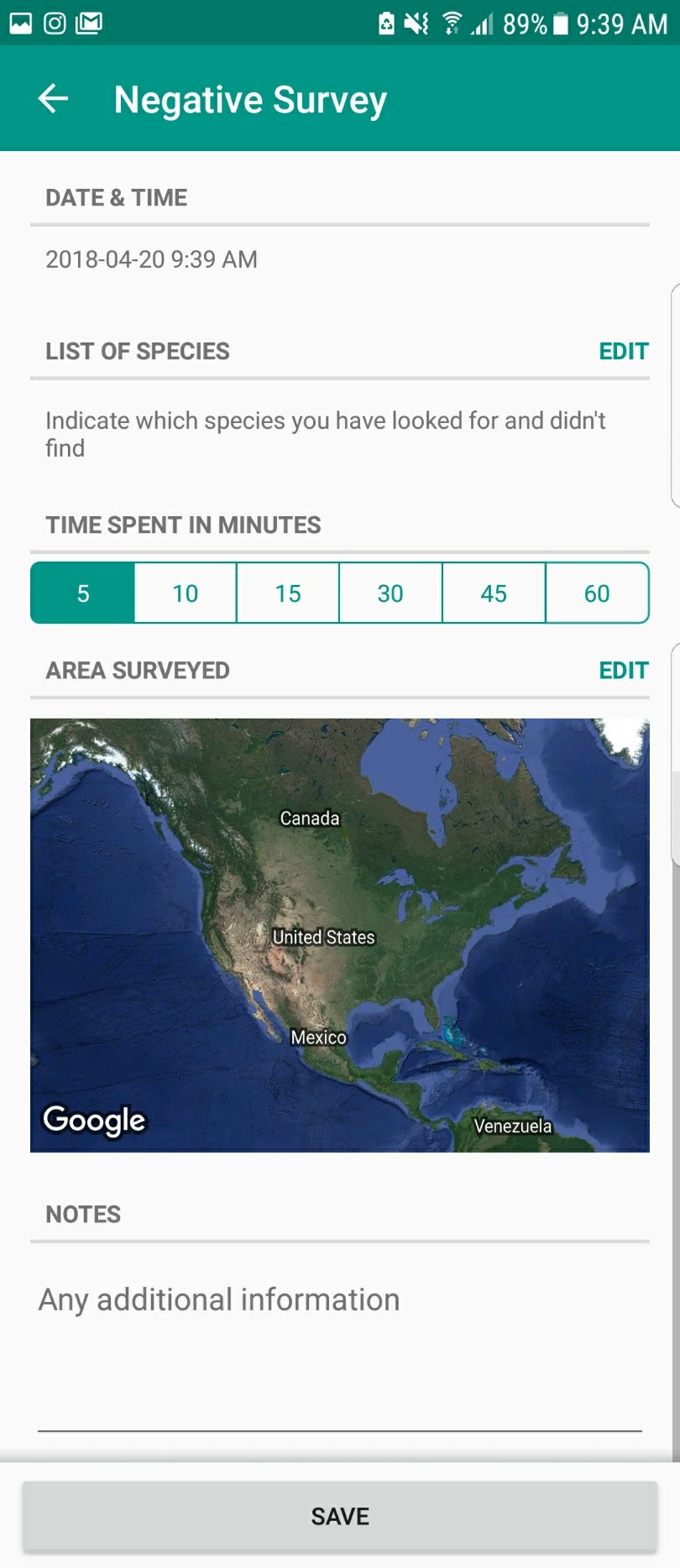 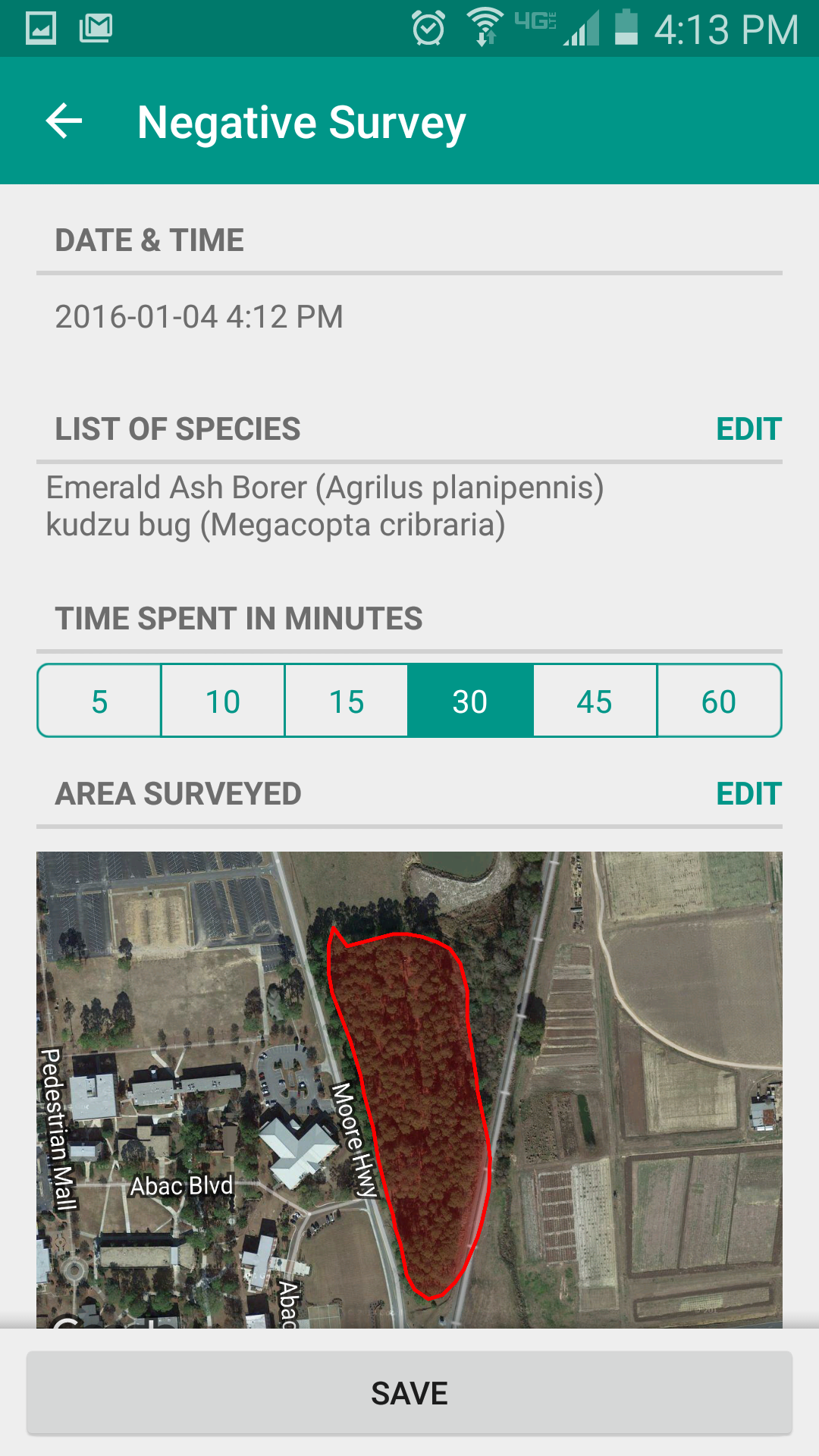 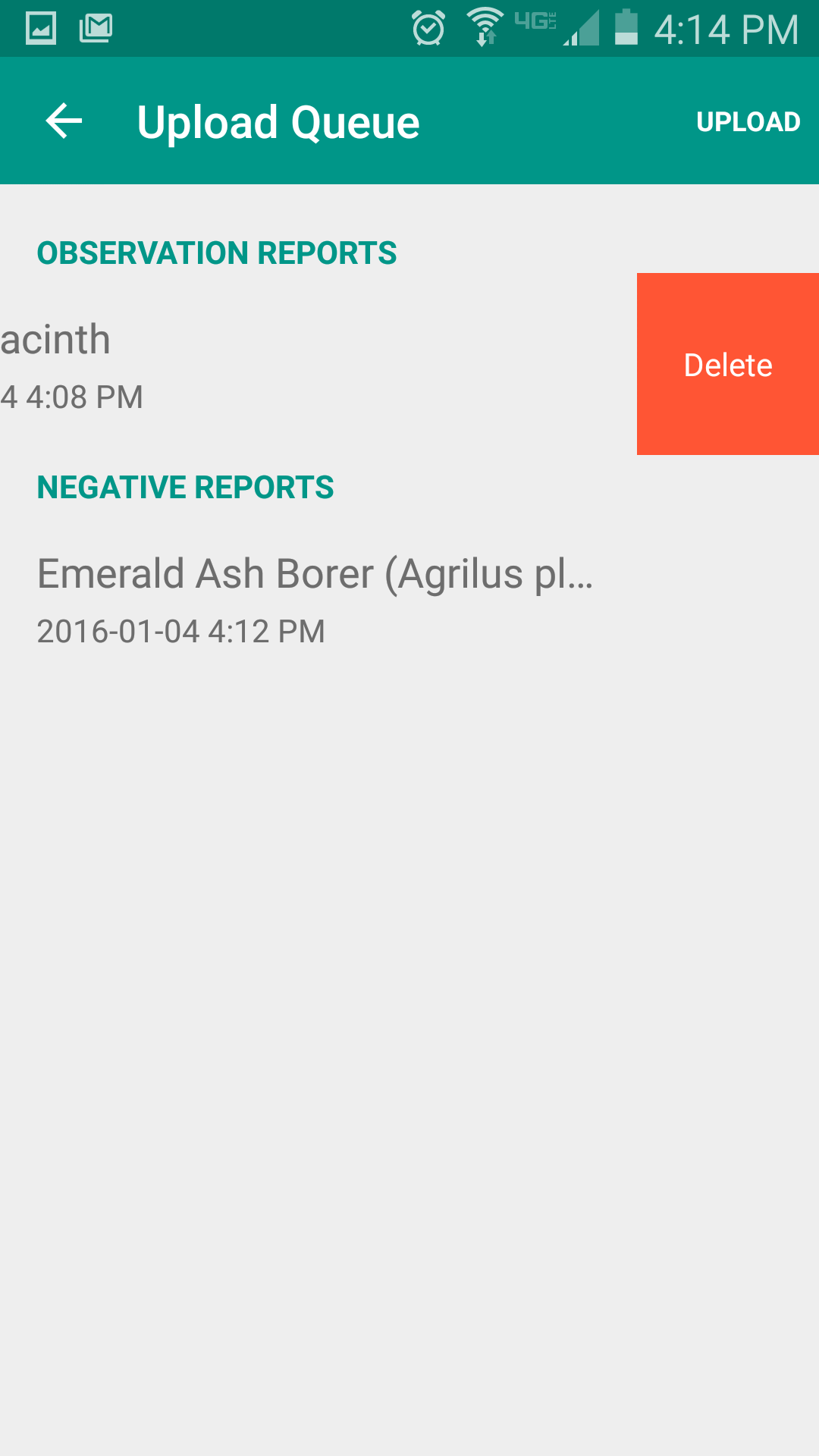 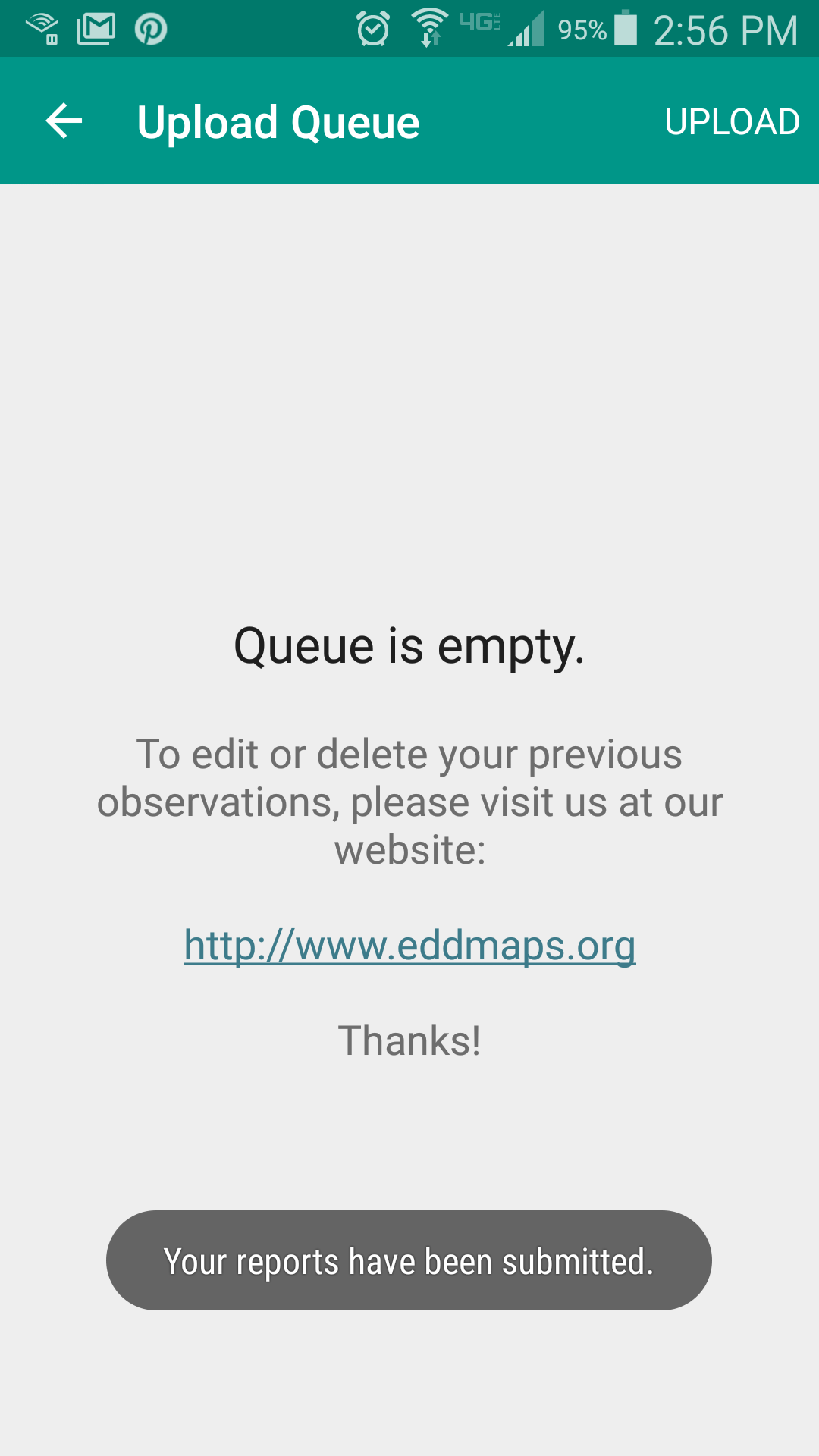 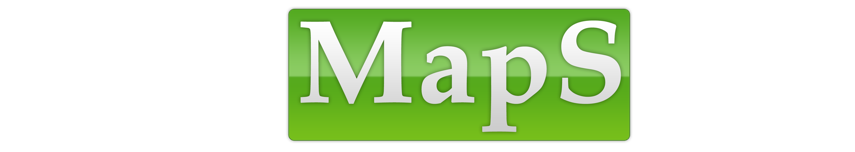 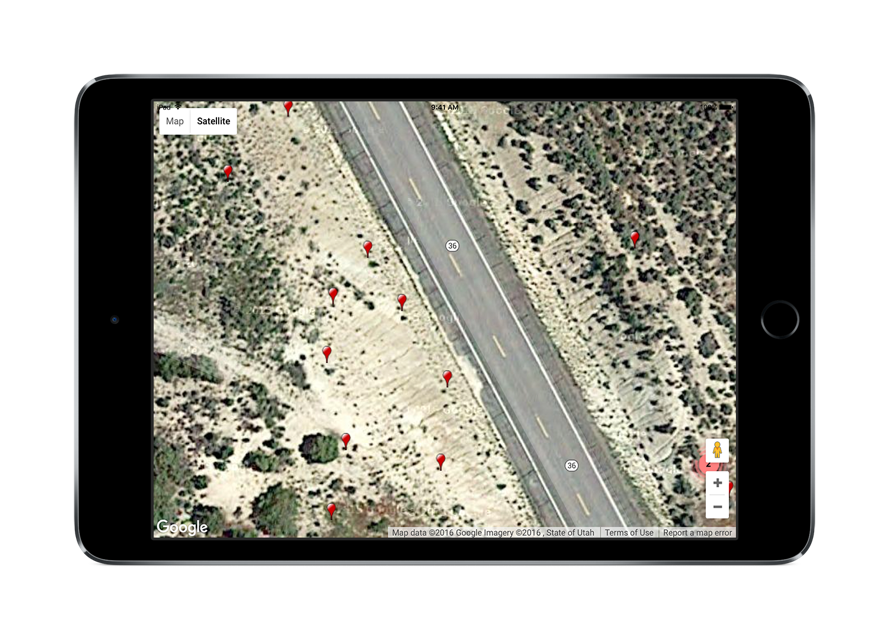 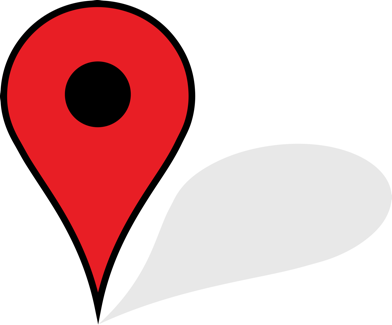 Select area on web - County
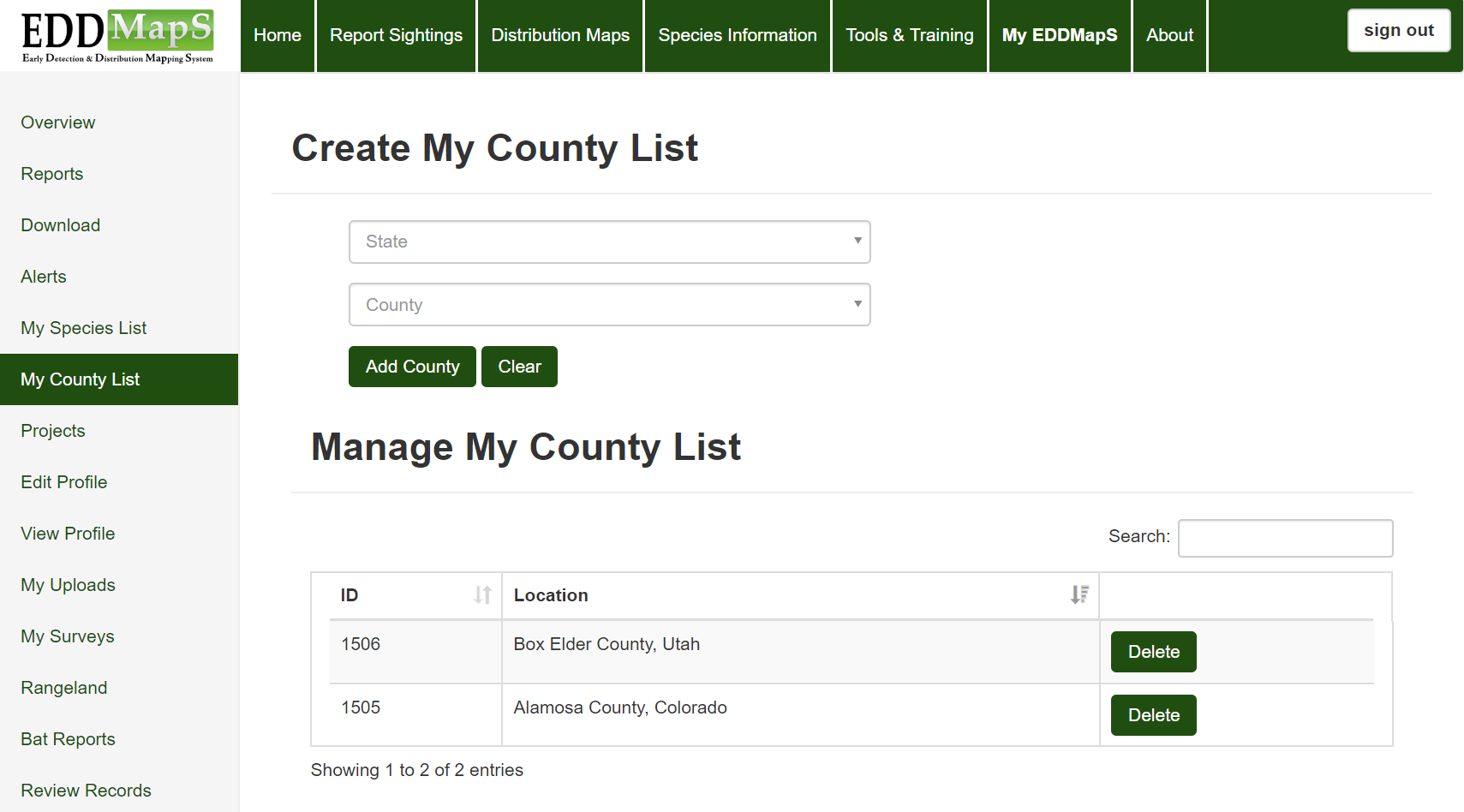 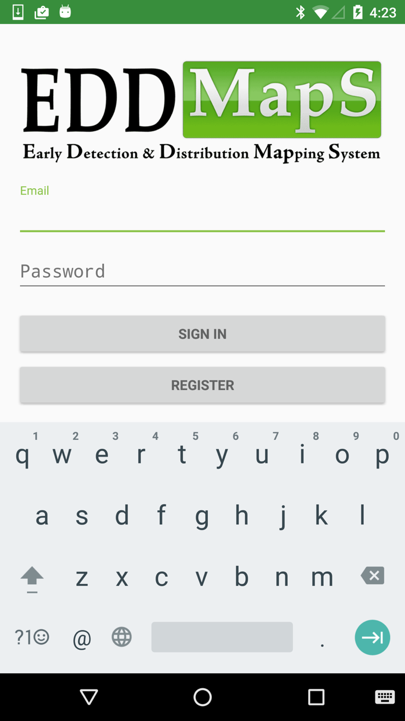 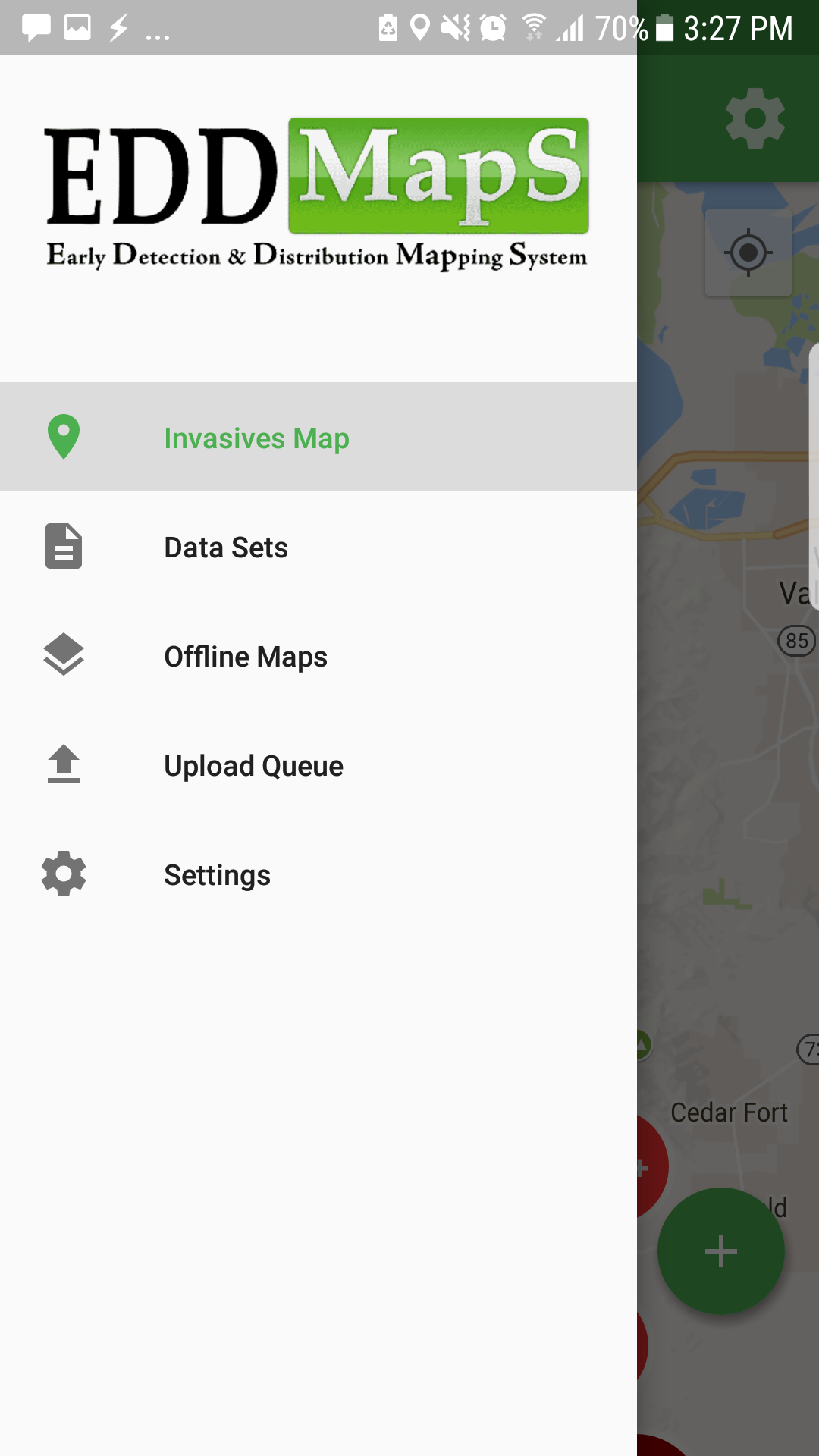 Download selected data in EDDMapS Pro
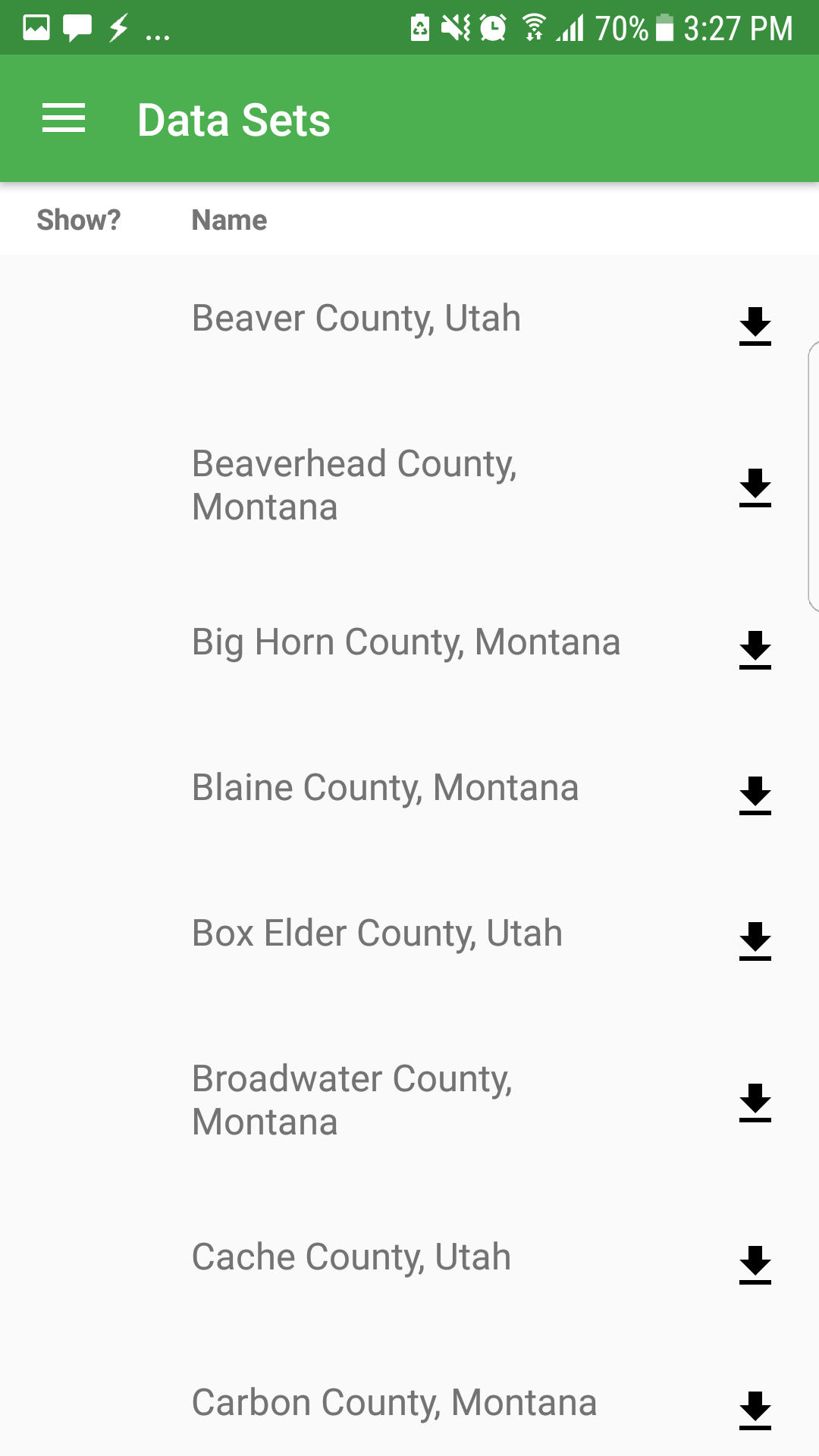 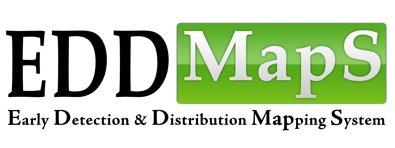 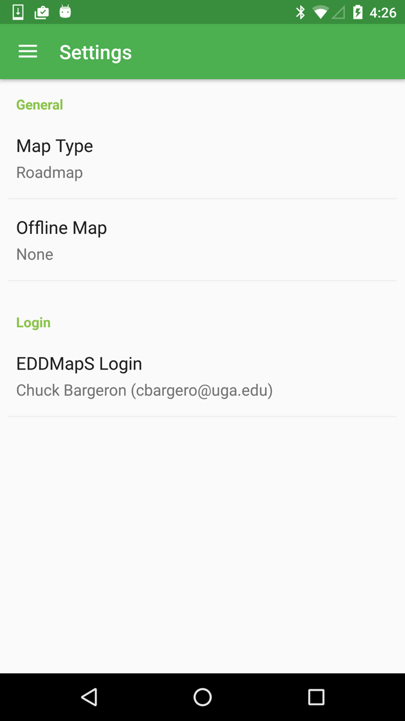 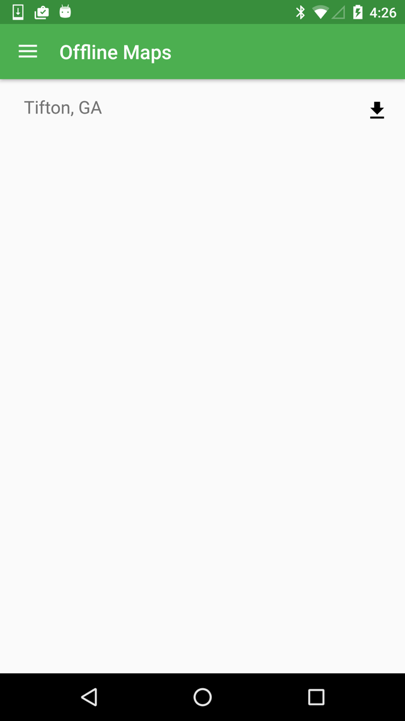 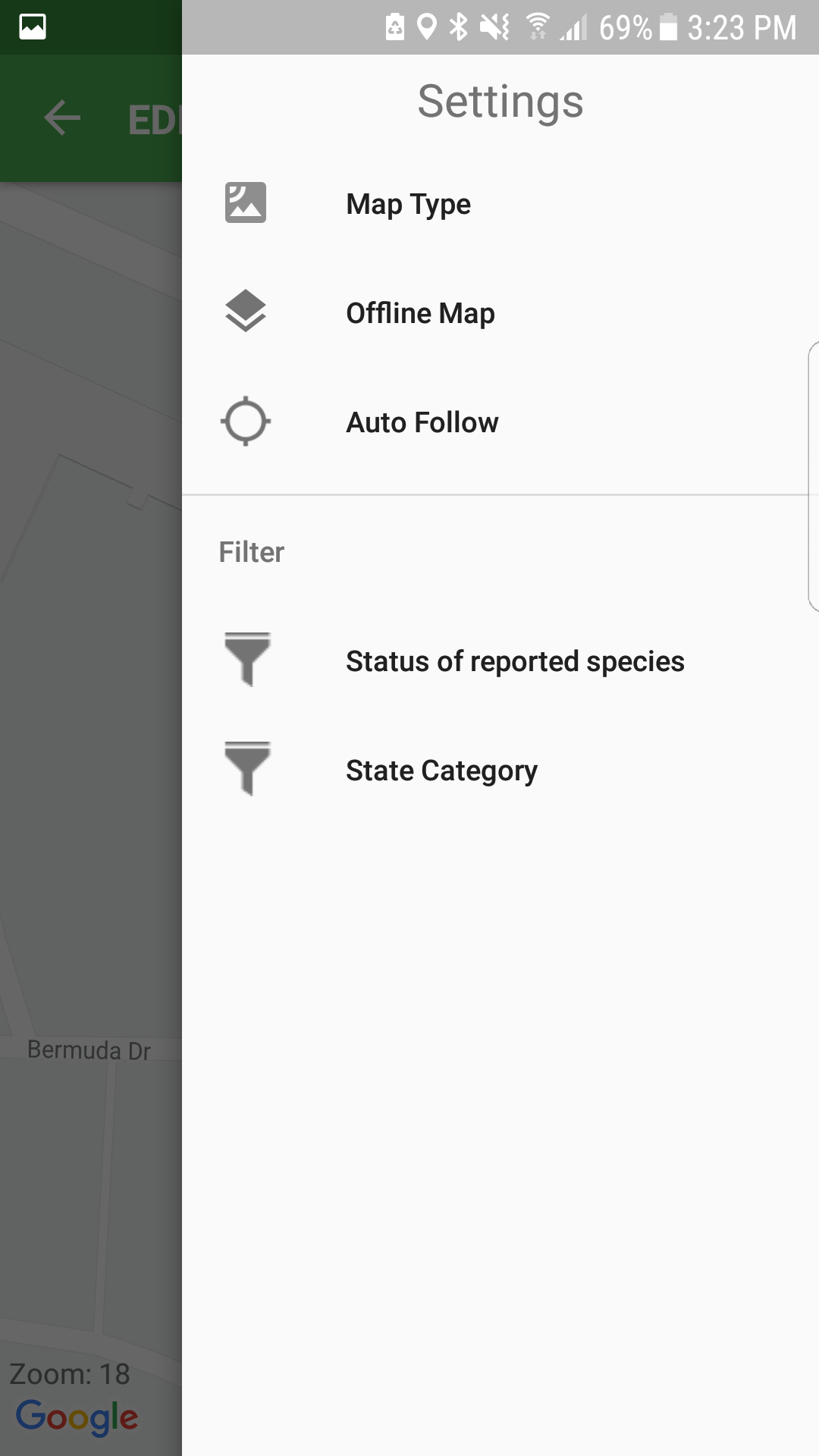 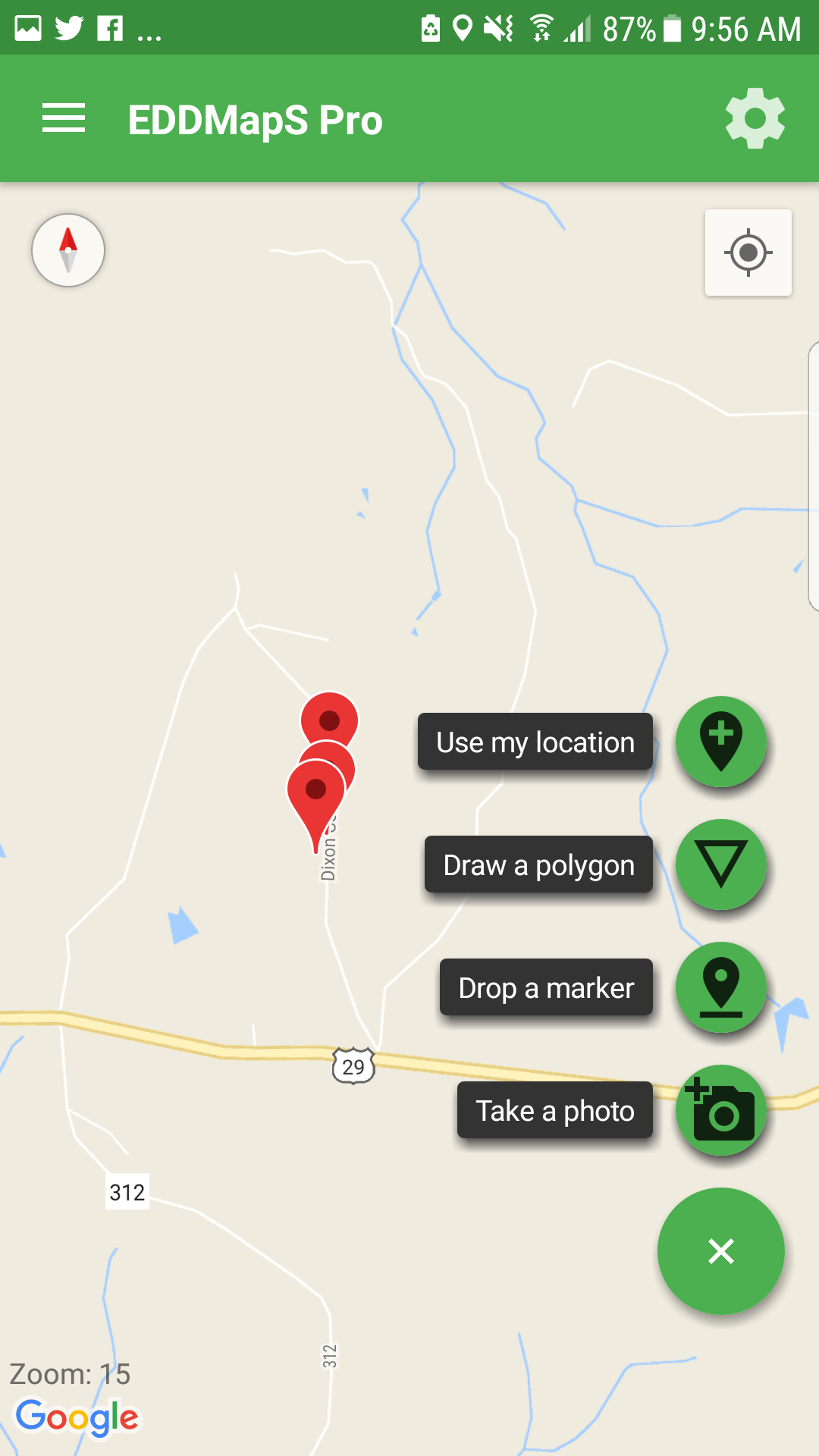 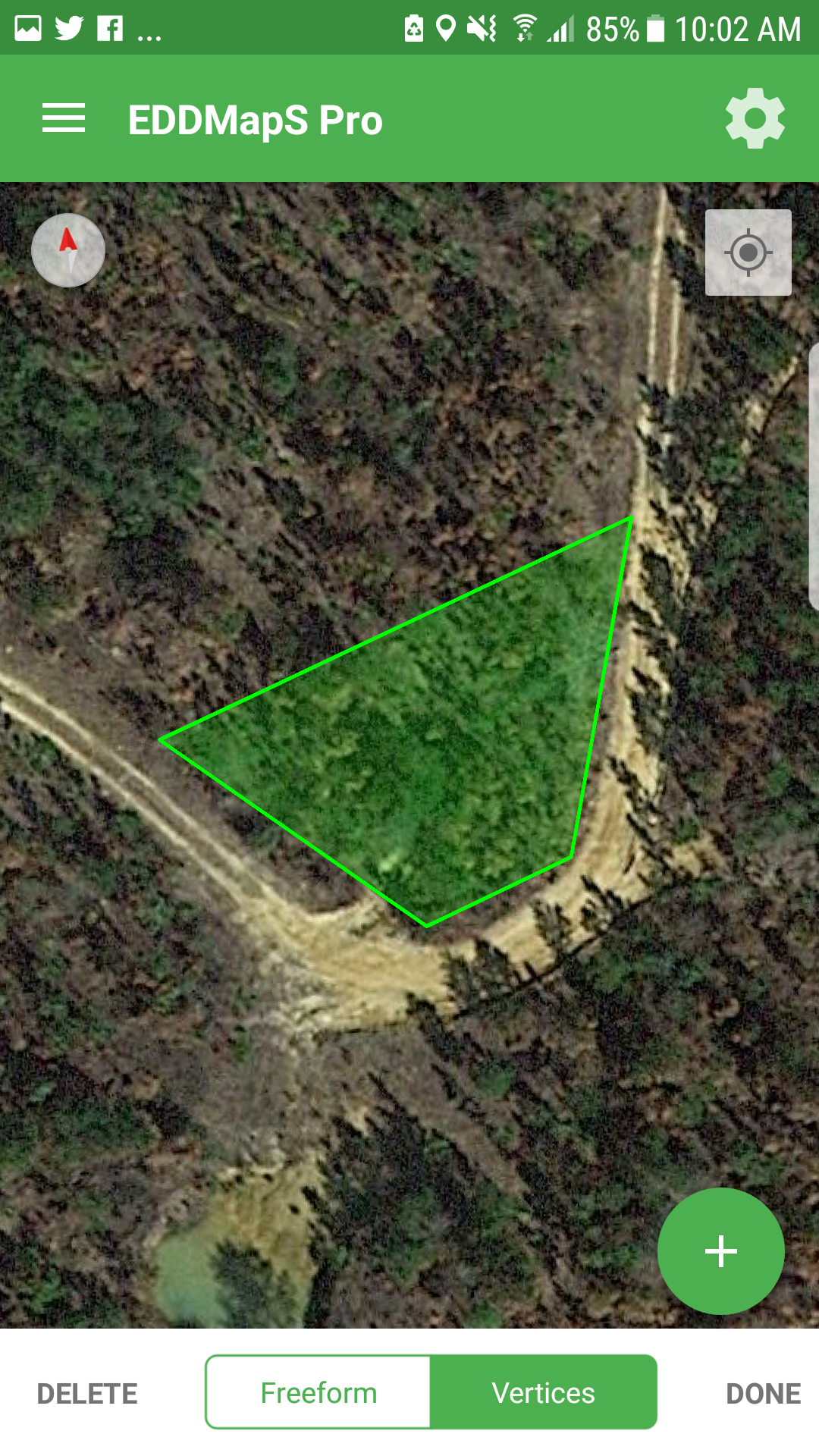 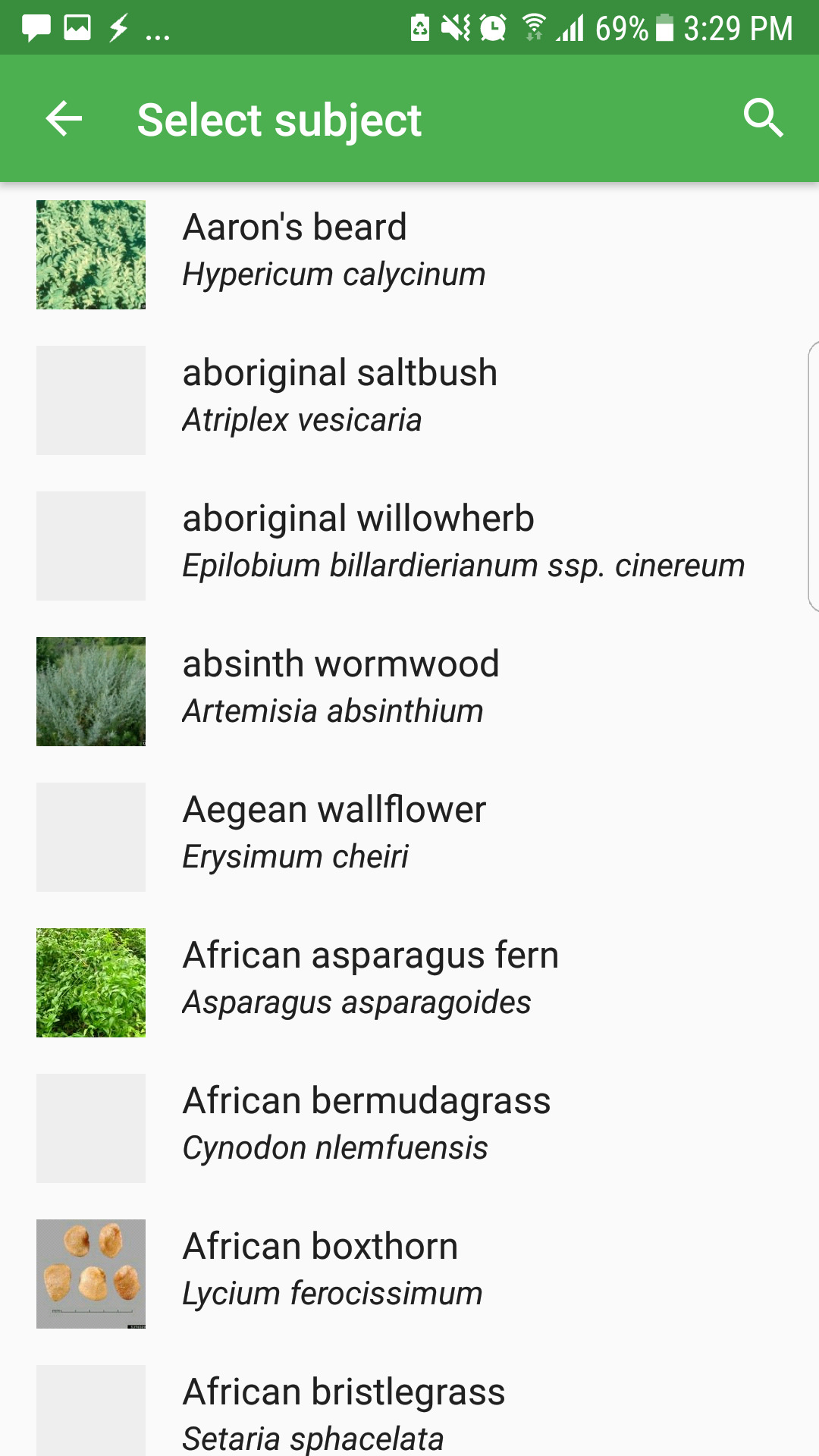 iOS does not have Freeform option
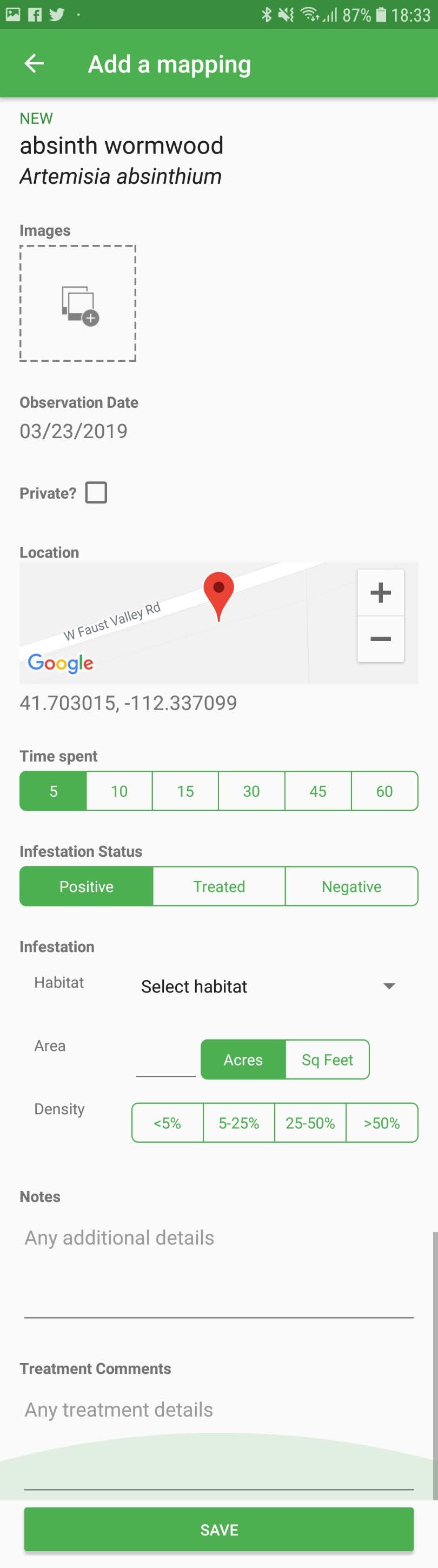 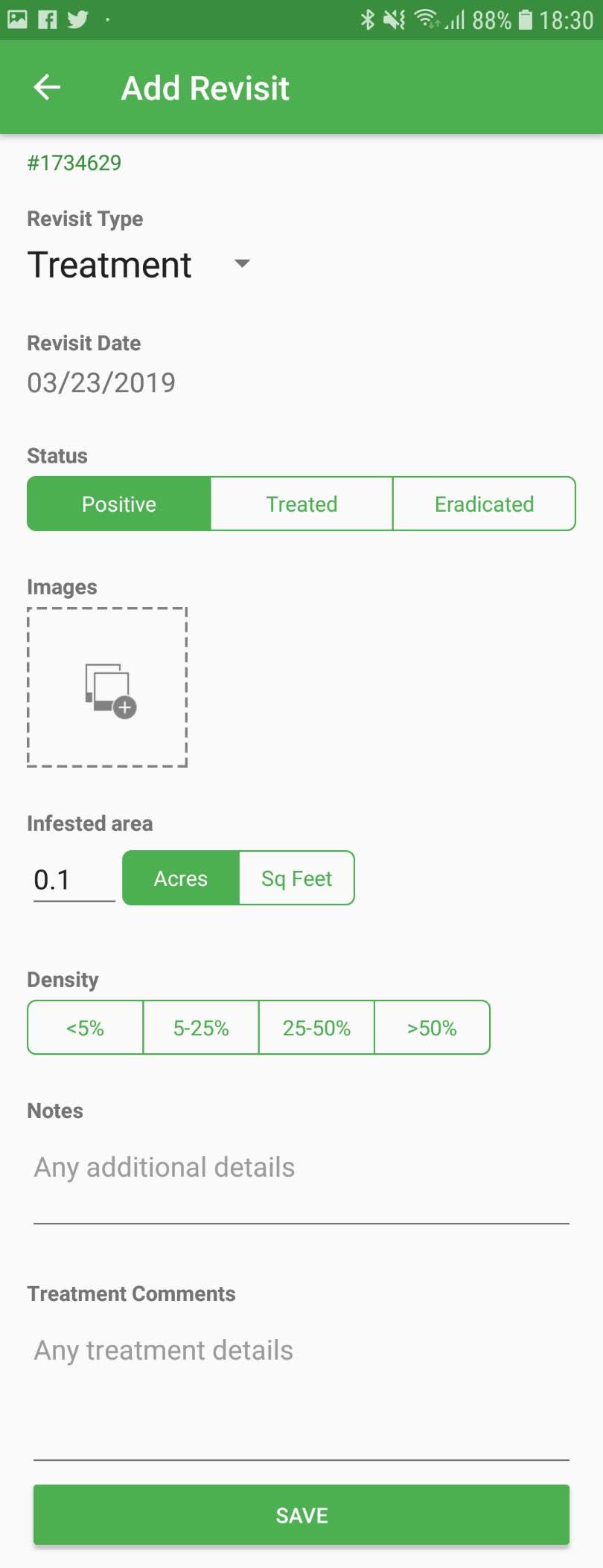 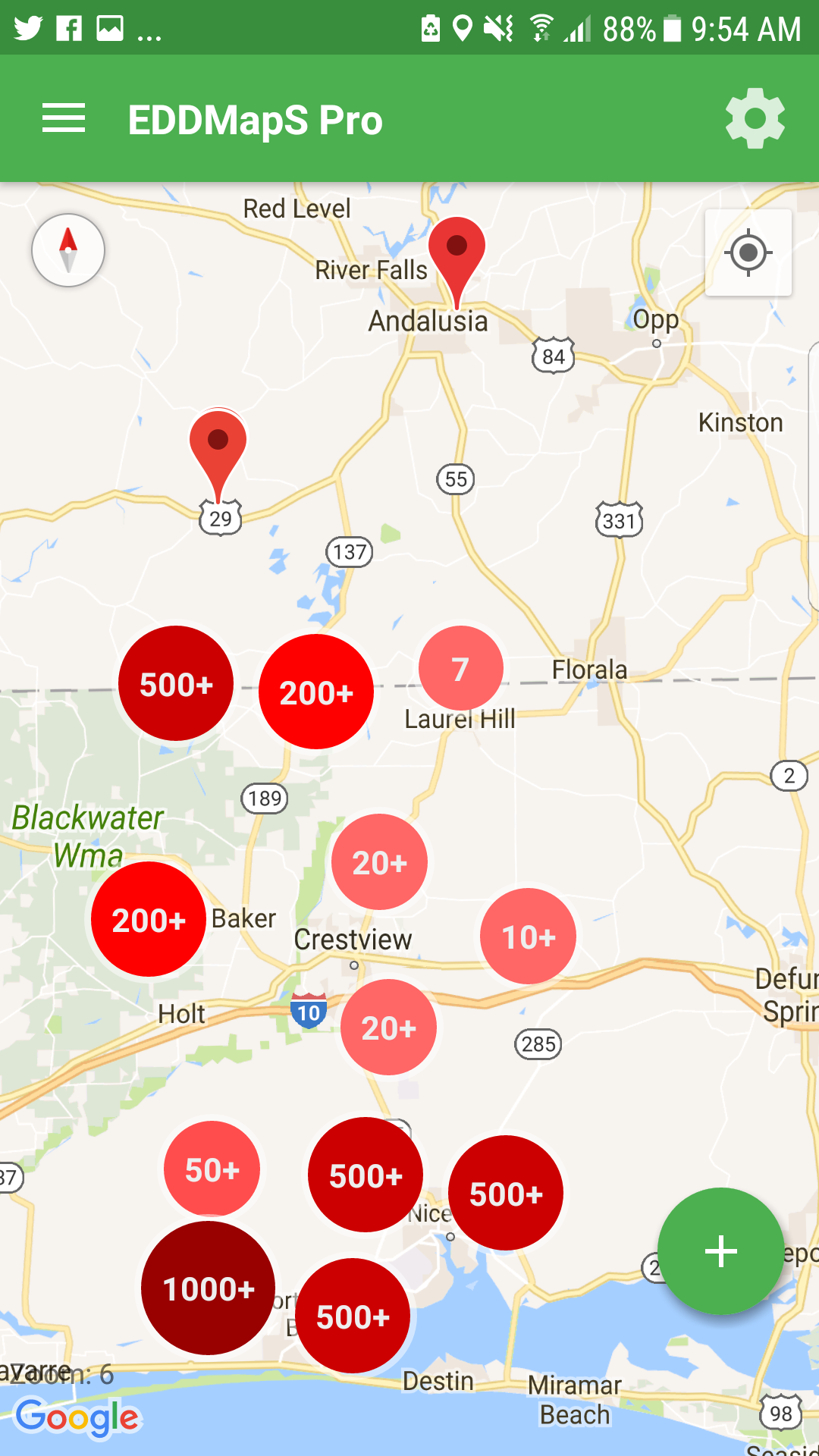 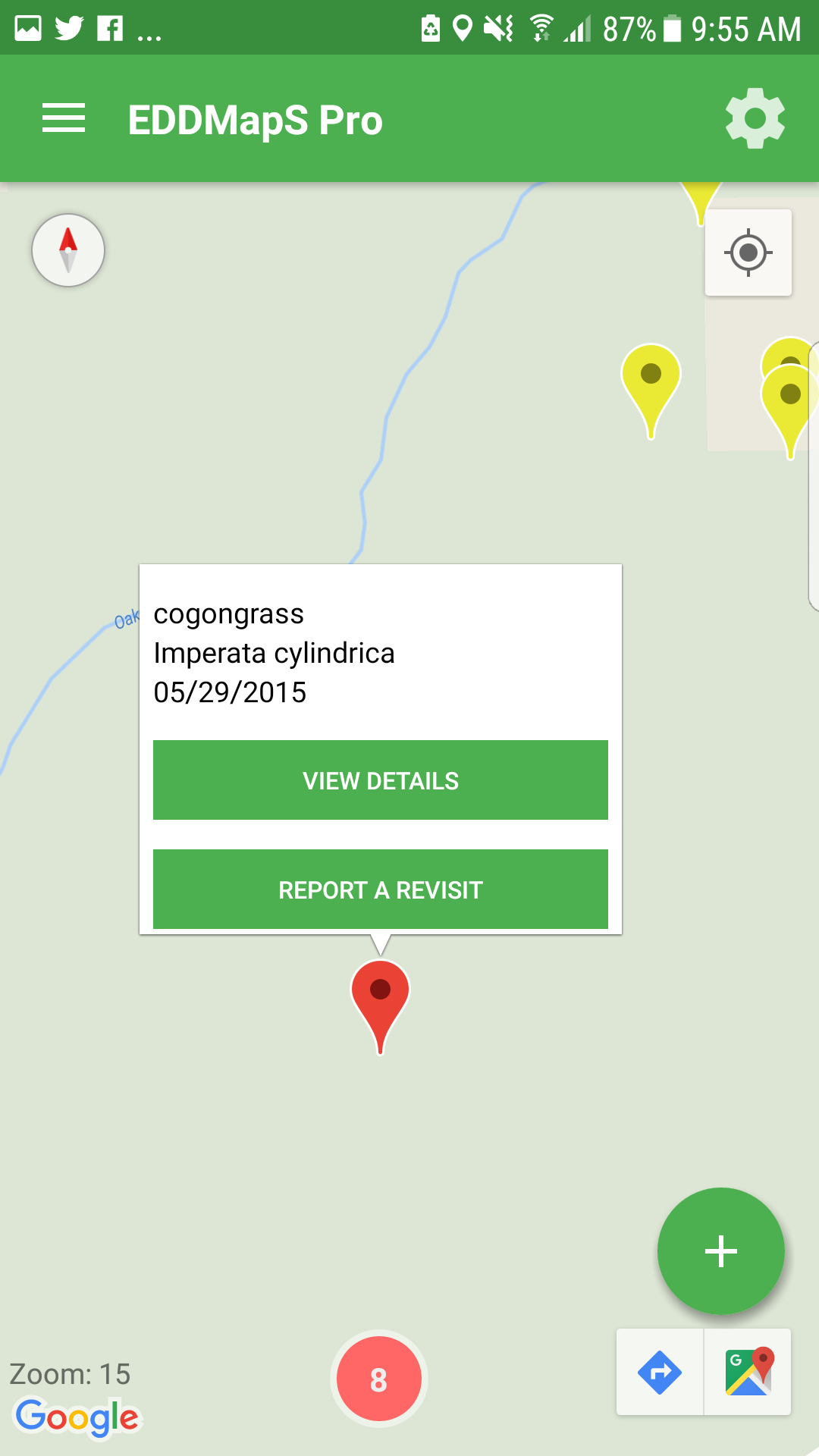 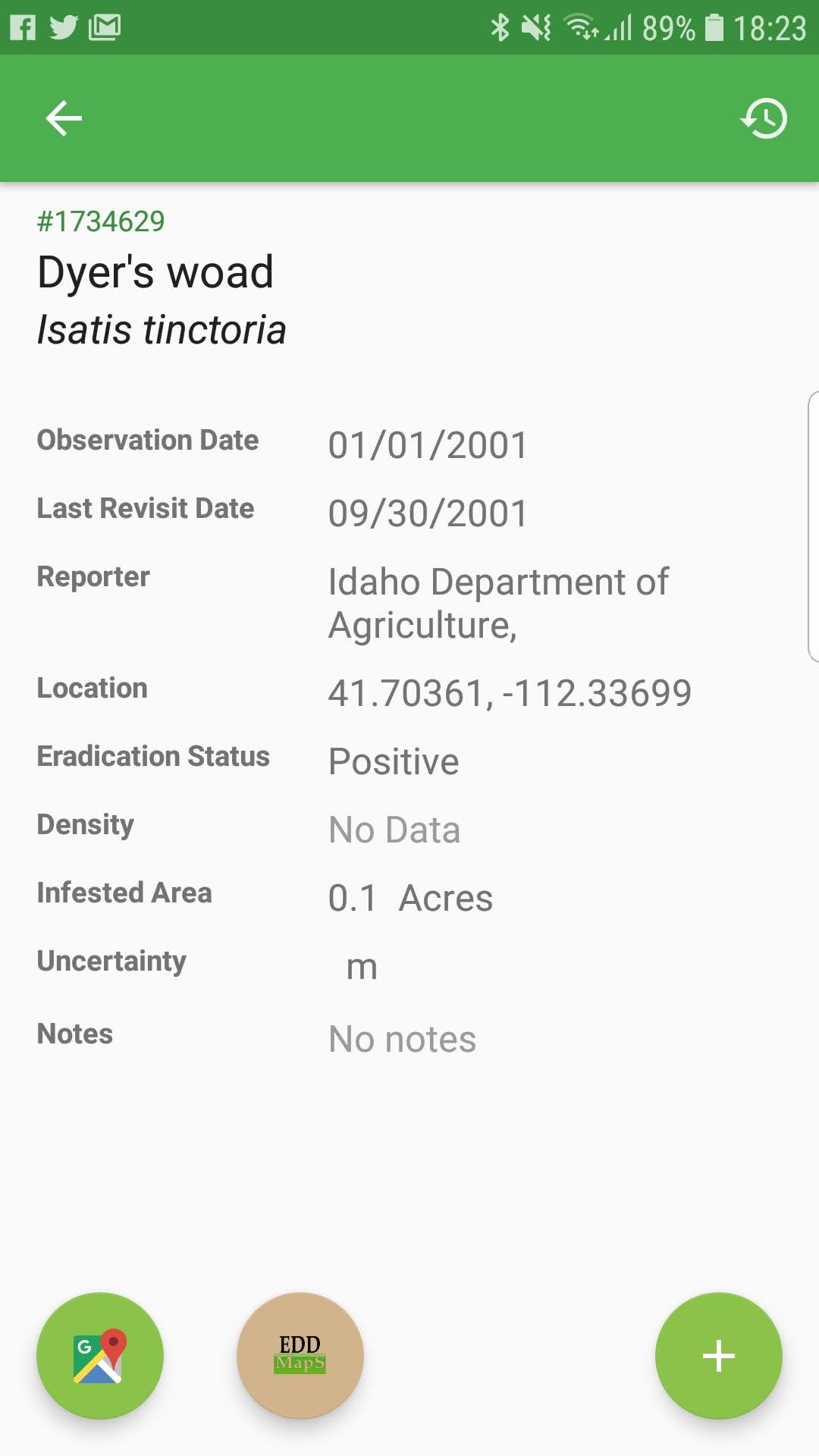 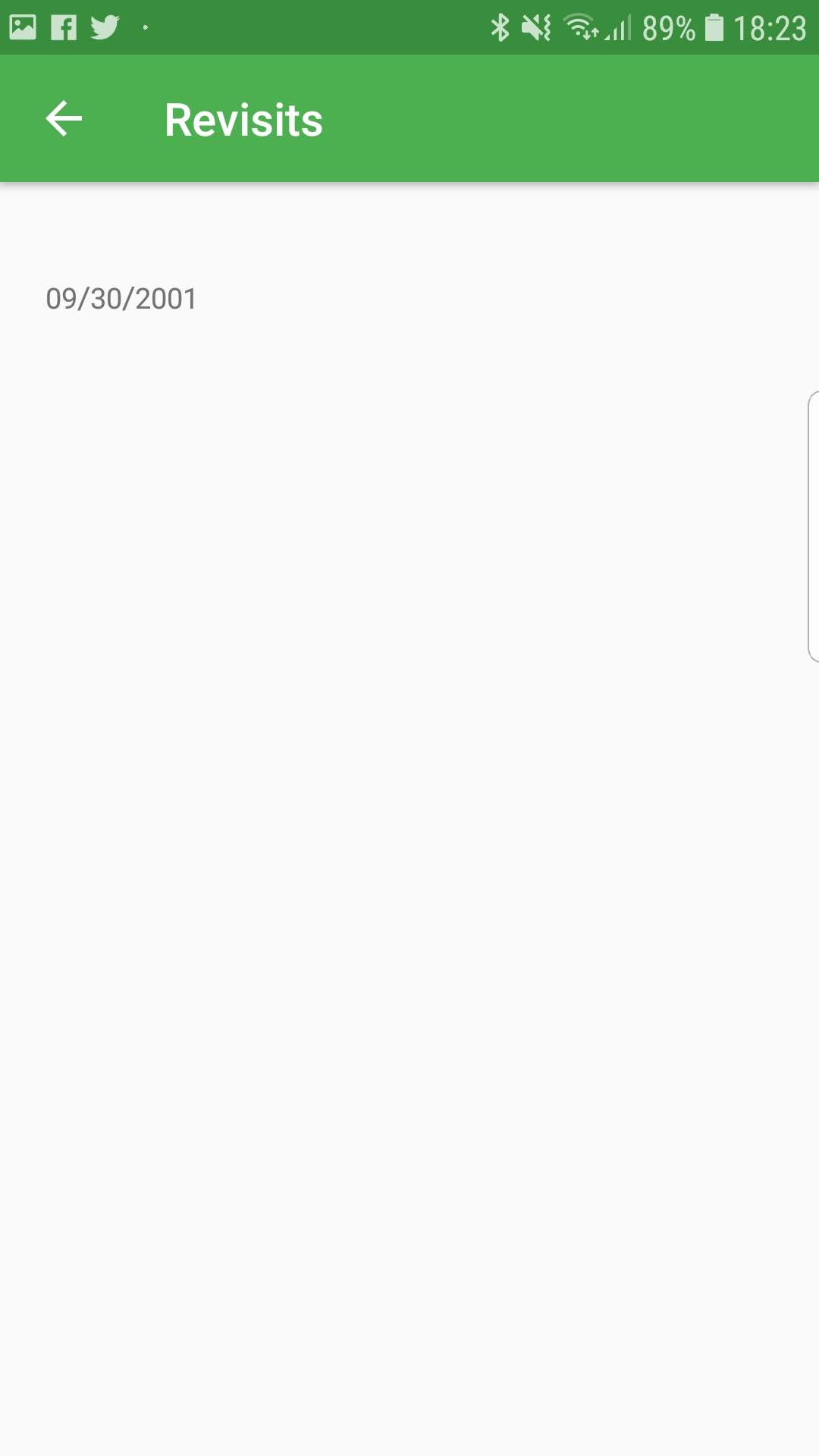 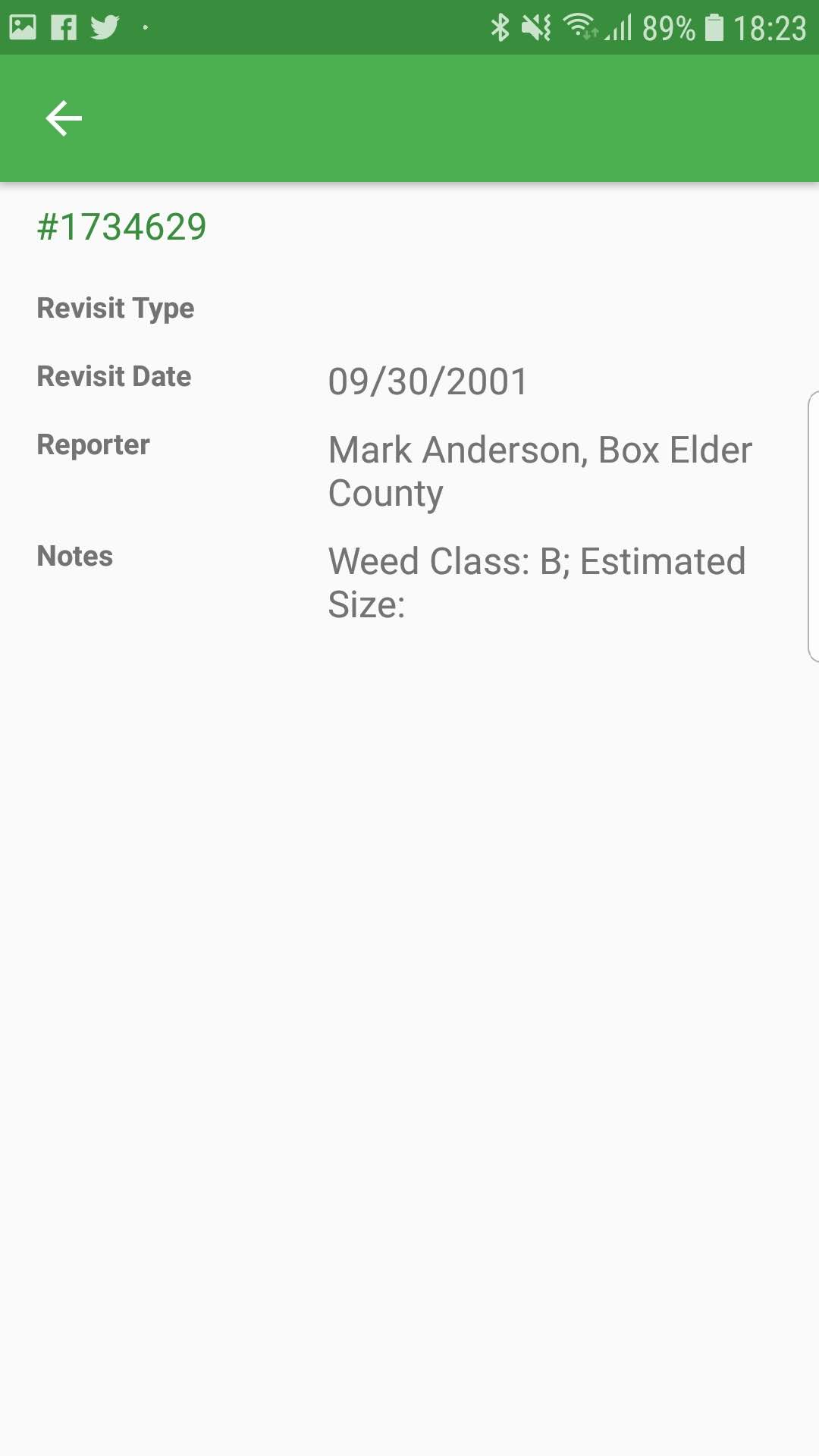 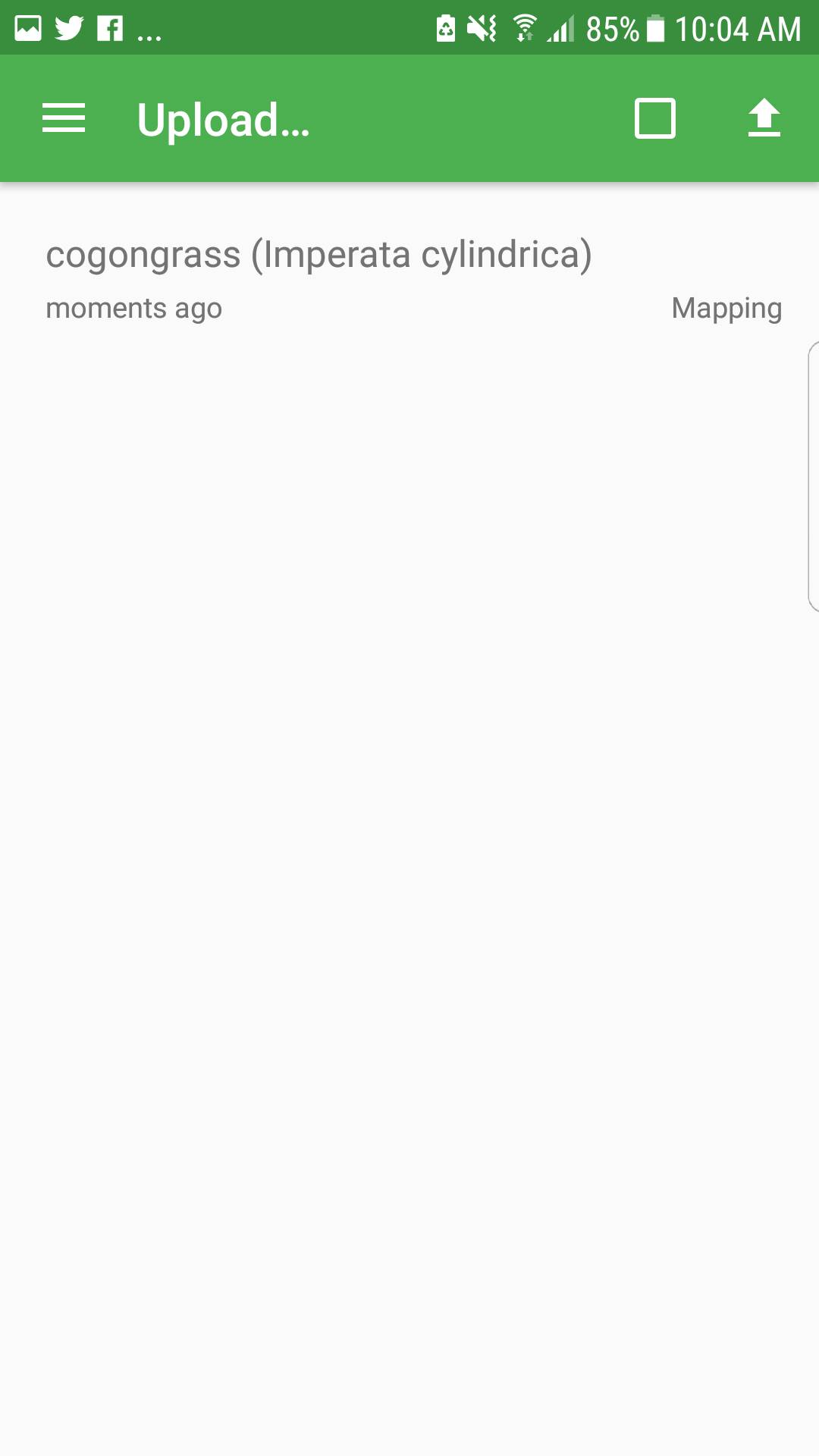 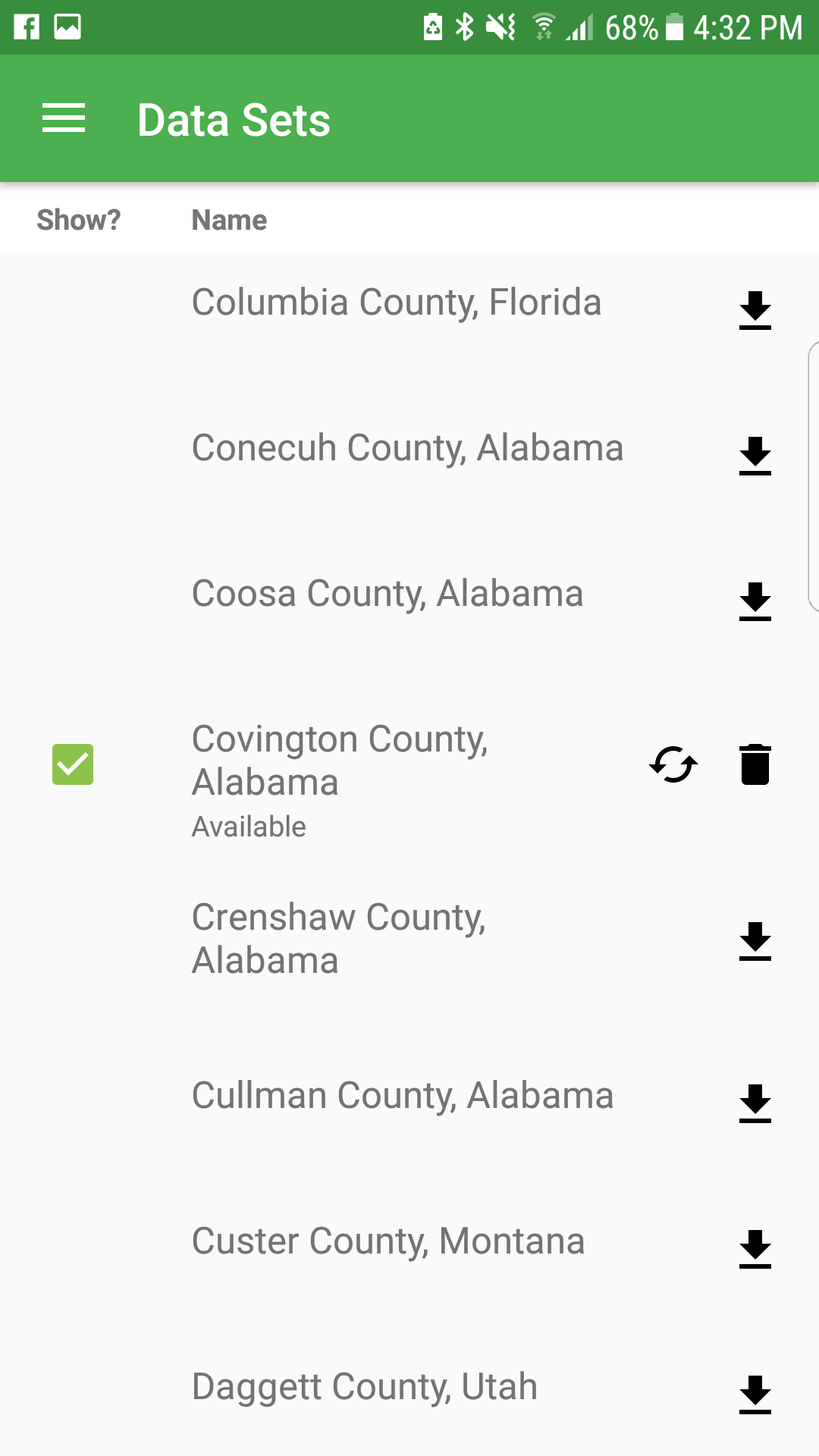 Refresh/Sync data set on phone
Is EDDMapS Pro being used?
Downloads – 9,045
iOS – 7,778
Android – 1,267
States – 19
Original Reports – 2,746
Revisits – 3,809
Observations + Revisits Sent to EDDMapS By Year
714
15
329
34
1086
1862
867
1324
629
Which App is best for my program?
Individual’s Responsibility for Site
Primary User Audience
Cell Reception
Identification Skills
App Recommendation
Acknowledgements
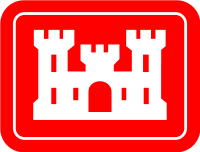 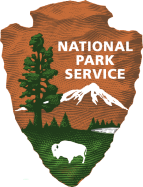 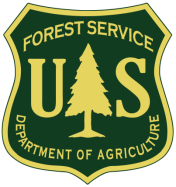 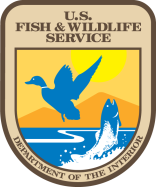 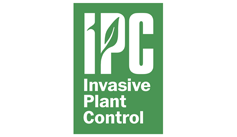 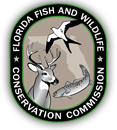 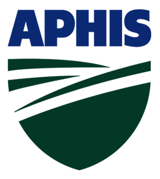 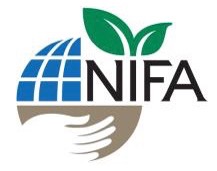 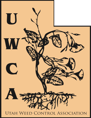 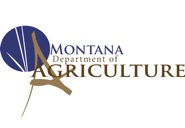 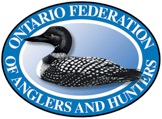 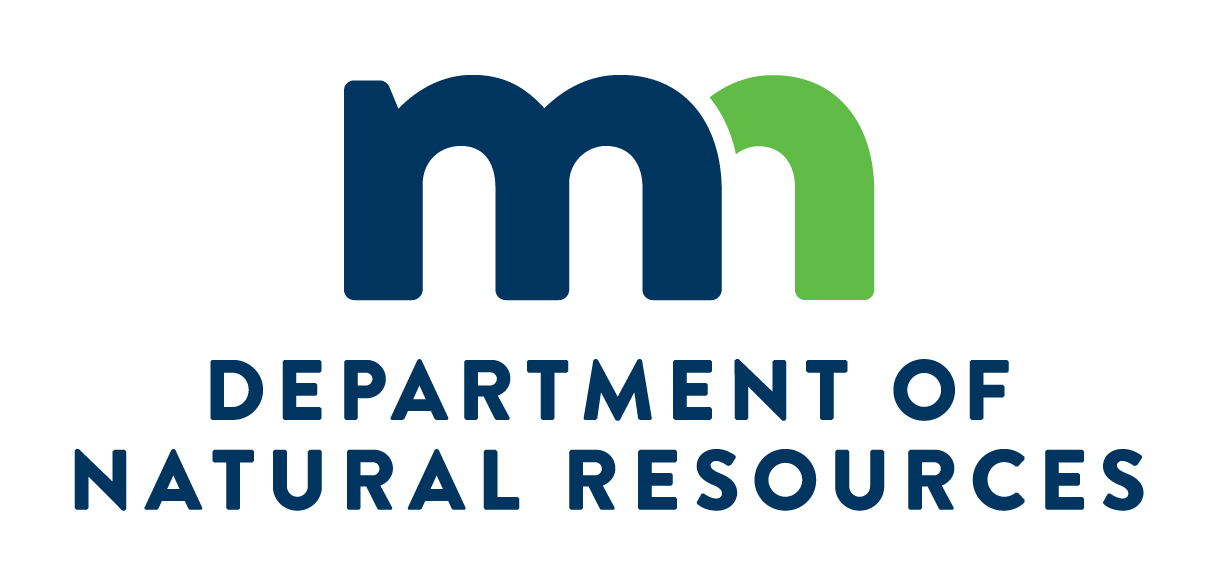 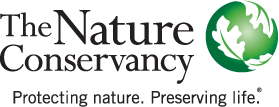 Thanks!
Rebekah Wallace
EDDMapS Data Coordinator

Center for Invasive Species & Ecosystem Health 
University of Georgia
www.eddmaps.orgapps.bugwood.orgwww.bugwood.org